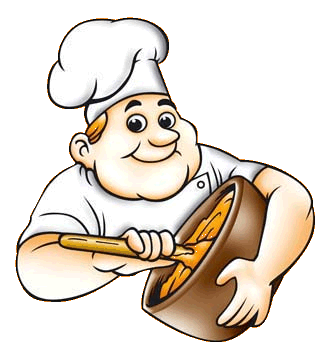 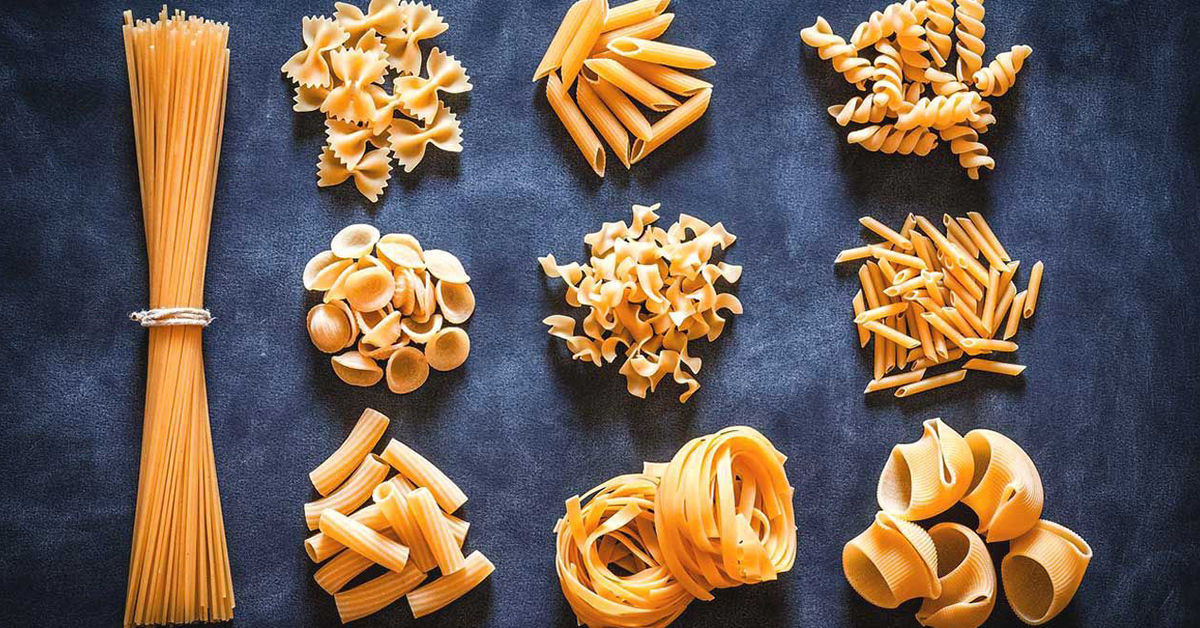 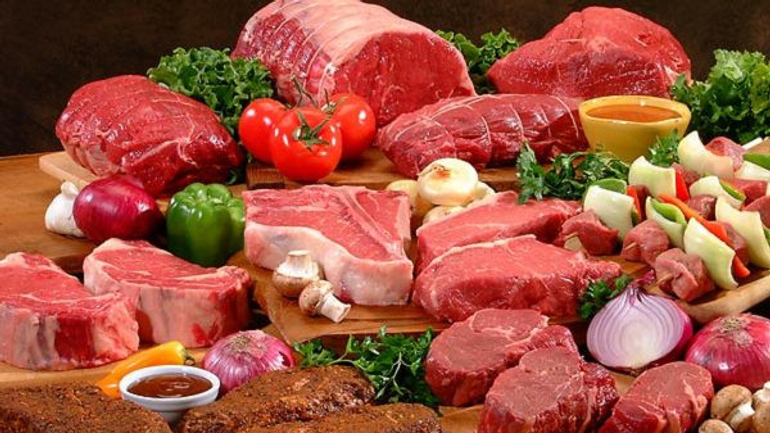 Učebný odbor  6491 G 01 obchodná prevádzka    
Práca pri príprave jedál
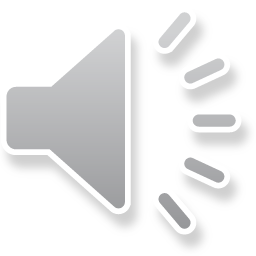 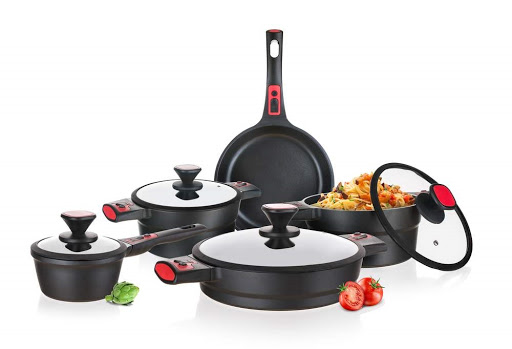 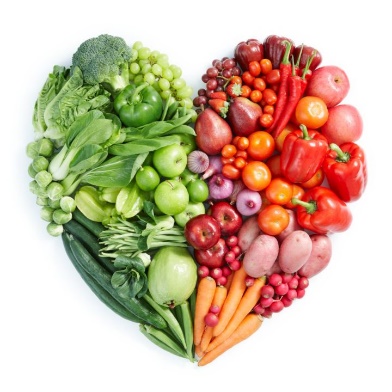 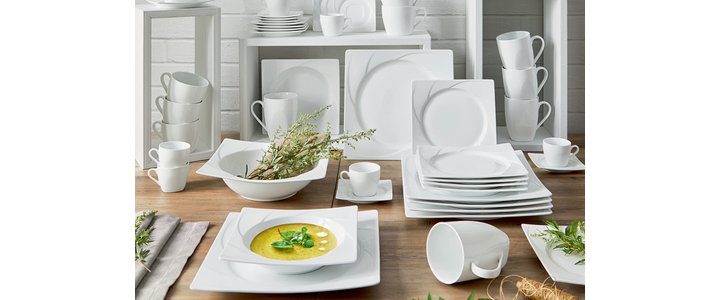 Máš rád jedlo a chceš sa naučiť variť?	 Pridaj sa k nám
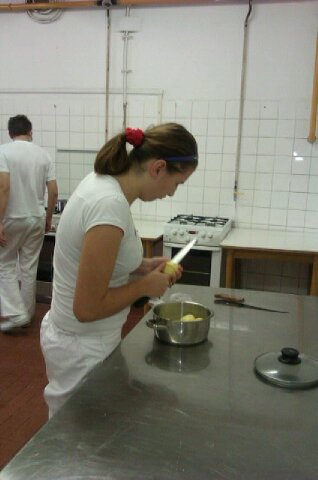 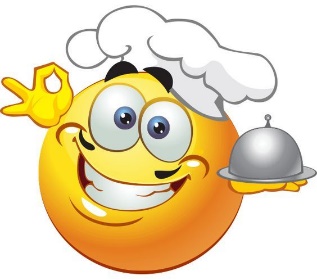 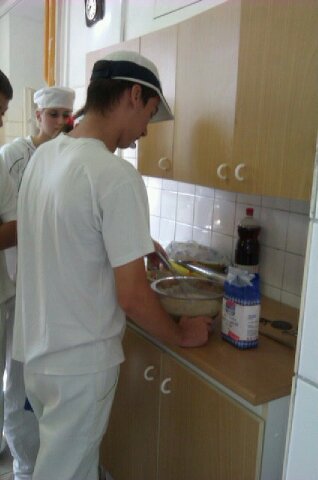 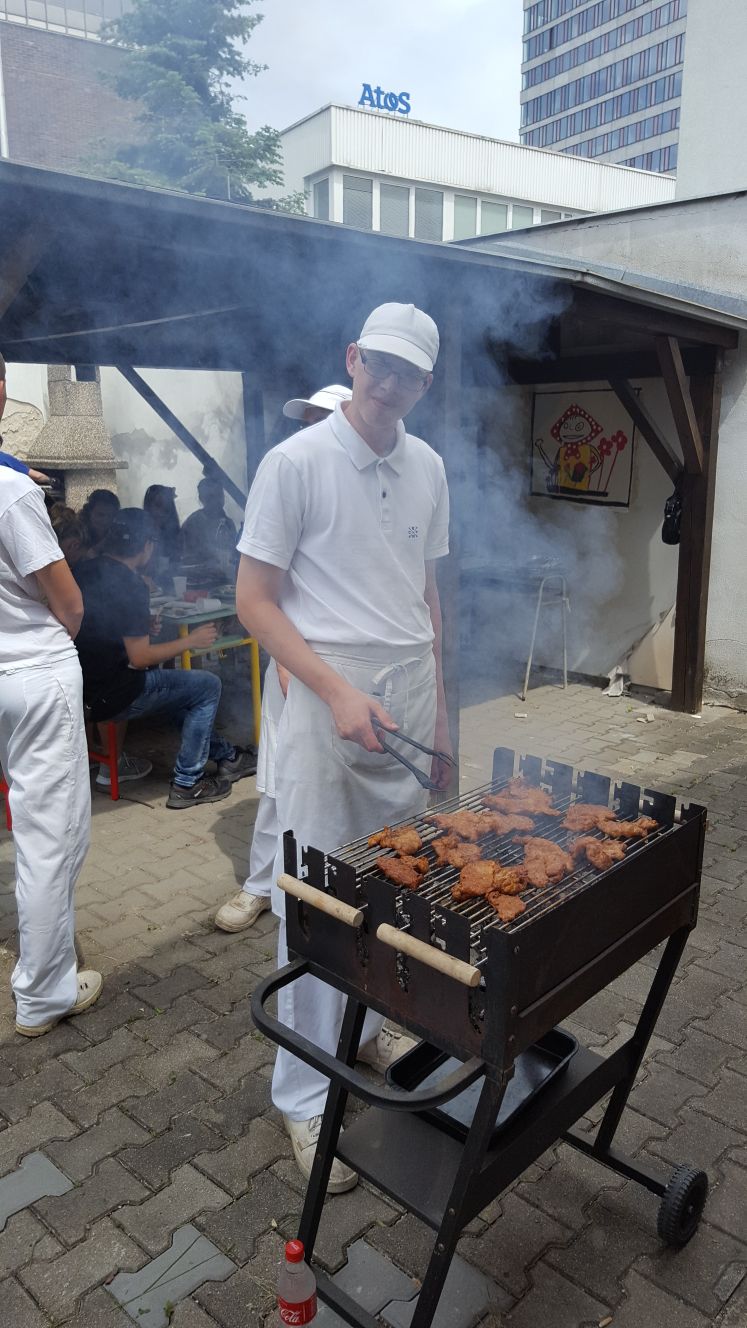 Čo všetko sa u nás kuchári naučia?
 
čistiť a opracovať suroviny
 krájať suroviny
 pripravovať rôzne druhy teplých jedál
 pripravovať výrobky studenej kuchyne
 umývať riady
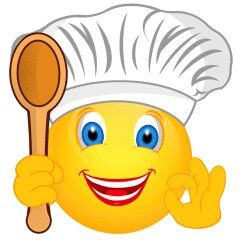 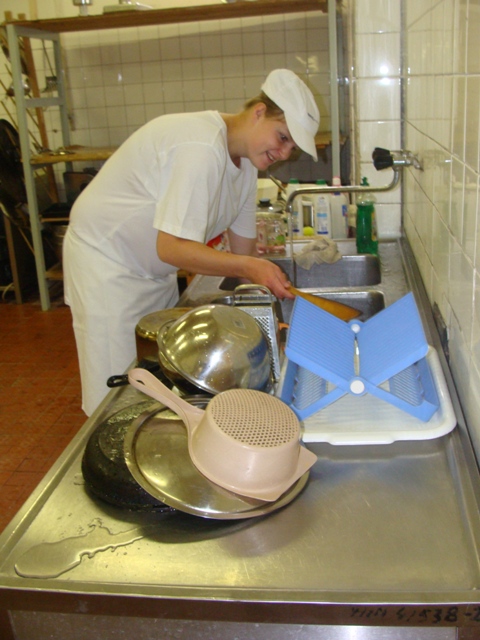 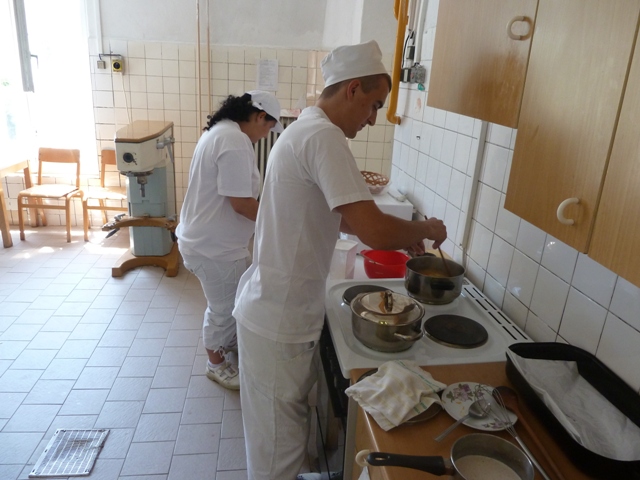 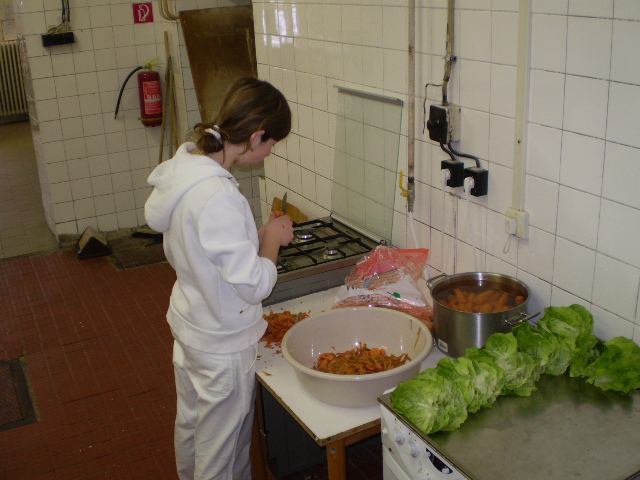 Ako prebieha odborný výcvik:  
   
Prvý ročník - v cvičných dielňach, prípadne s MOV na            prevádzkach 
   žiaci sa zoznamujú so strojmi, inventárom a technikou práce
   Spoznávajú všetky suroviny na prípravu jedál
   Učia sa technologické postupy: polievky, omáčky, prílohy a bezmäsité pokrmy
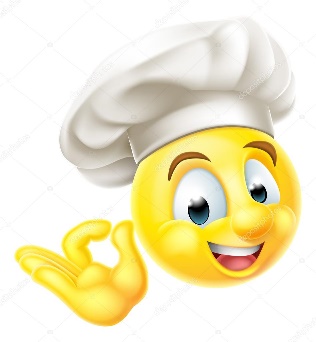 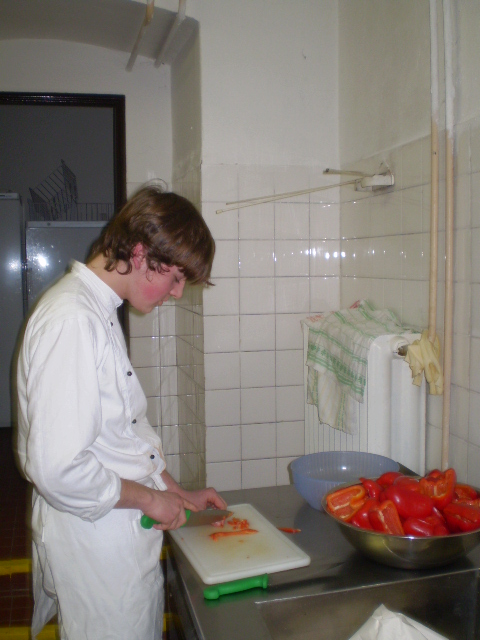 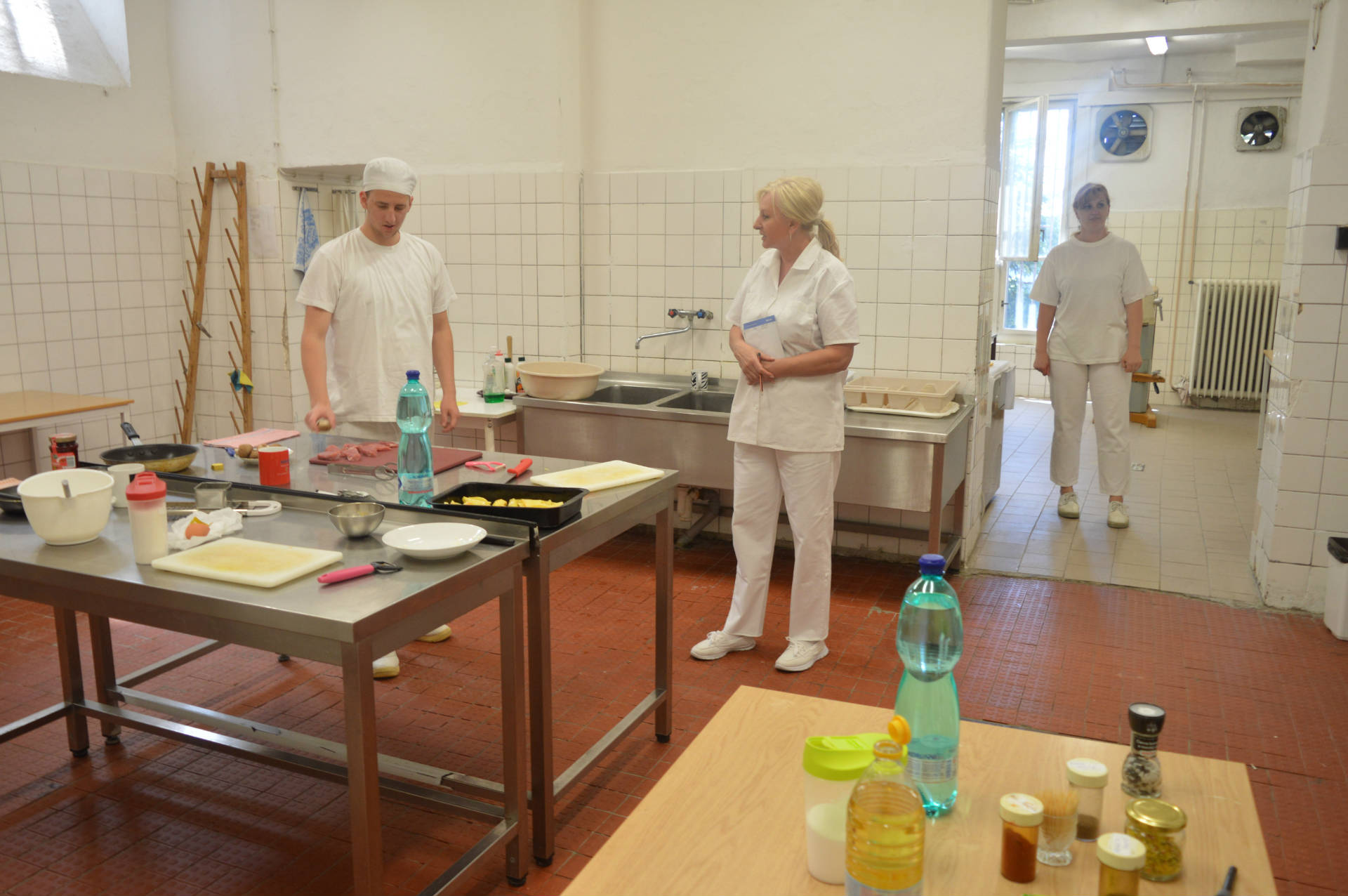 Druhý ročník - v cvičných dielňach, alebo v zazmluvnených prevádzkach 
Spoznávajú mäso jatočných zvierat, hydinu, ryby a zverinu
Učia sa pripravovať rôzne druhy jedál z mäsa a jednoduché múčniky
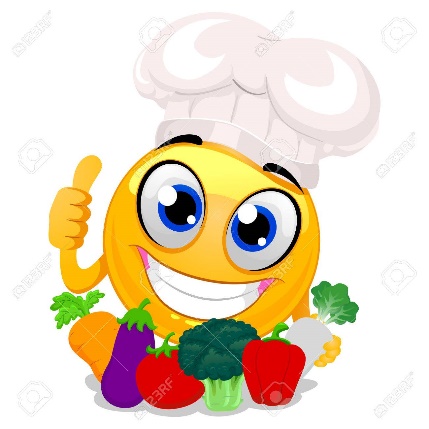 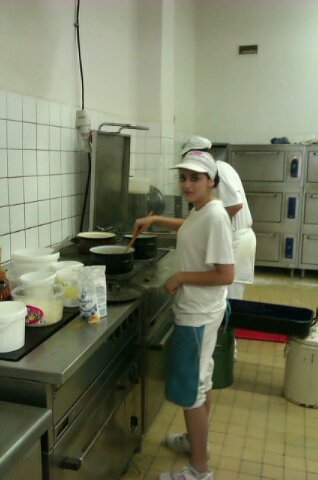 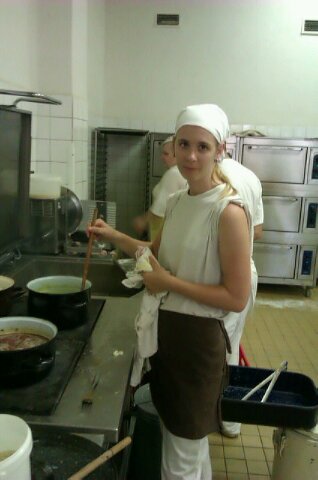 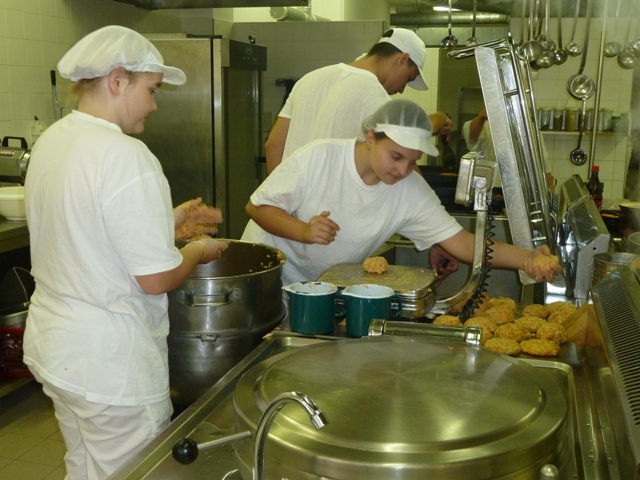 Tretí ročník – v zazmluvnených prevádzkach, kde samostatne pod dohľadom kuchára vykonávajú jednoduché praktické činnosti
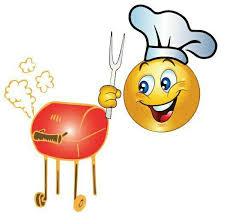 V reštauráciách, hoteloch, penziónoch 
V školských jedálňach /ZŠ,SŠ, VŠ/ 
Vo vývarovniach
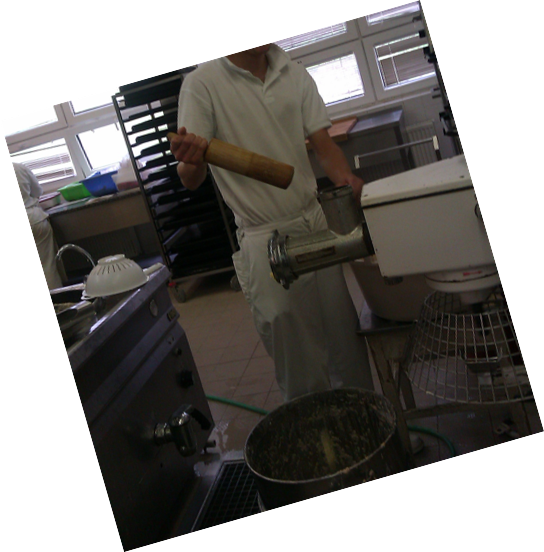 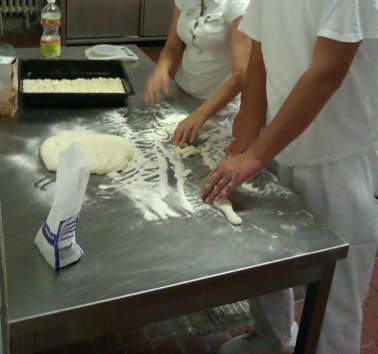 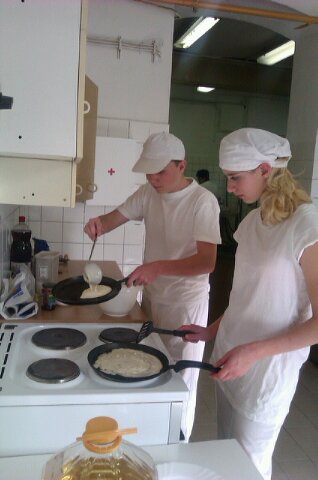 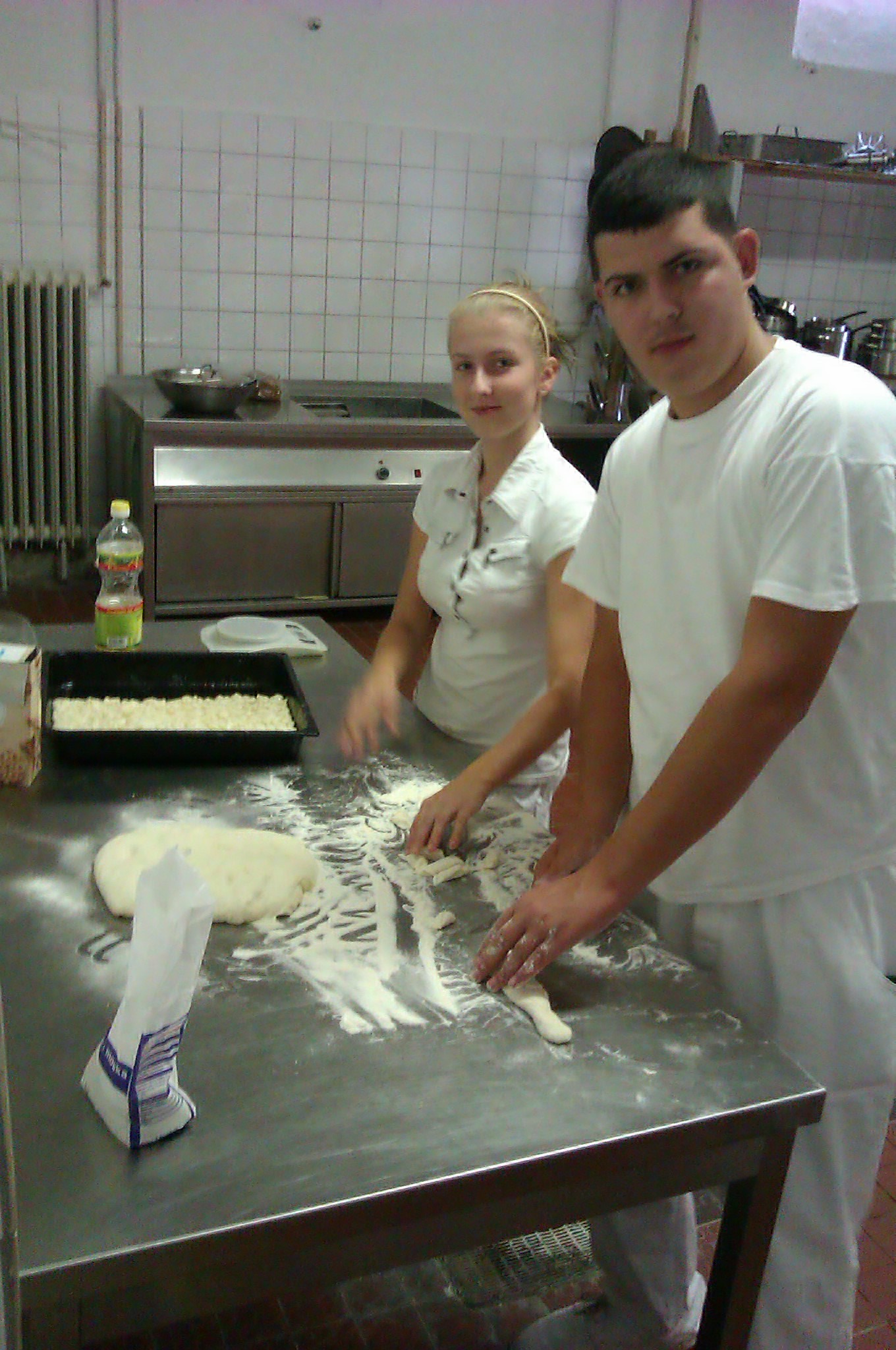 Práca našich žiakov počas OV:
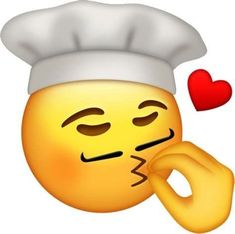 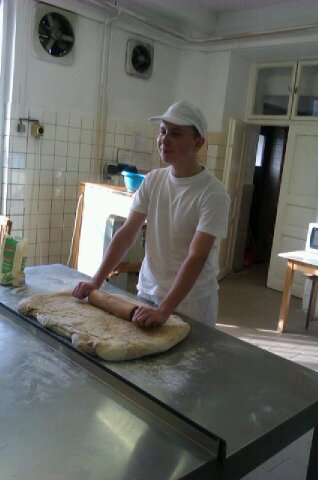 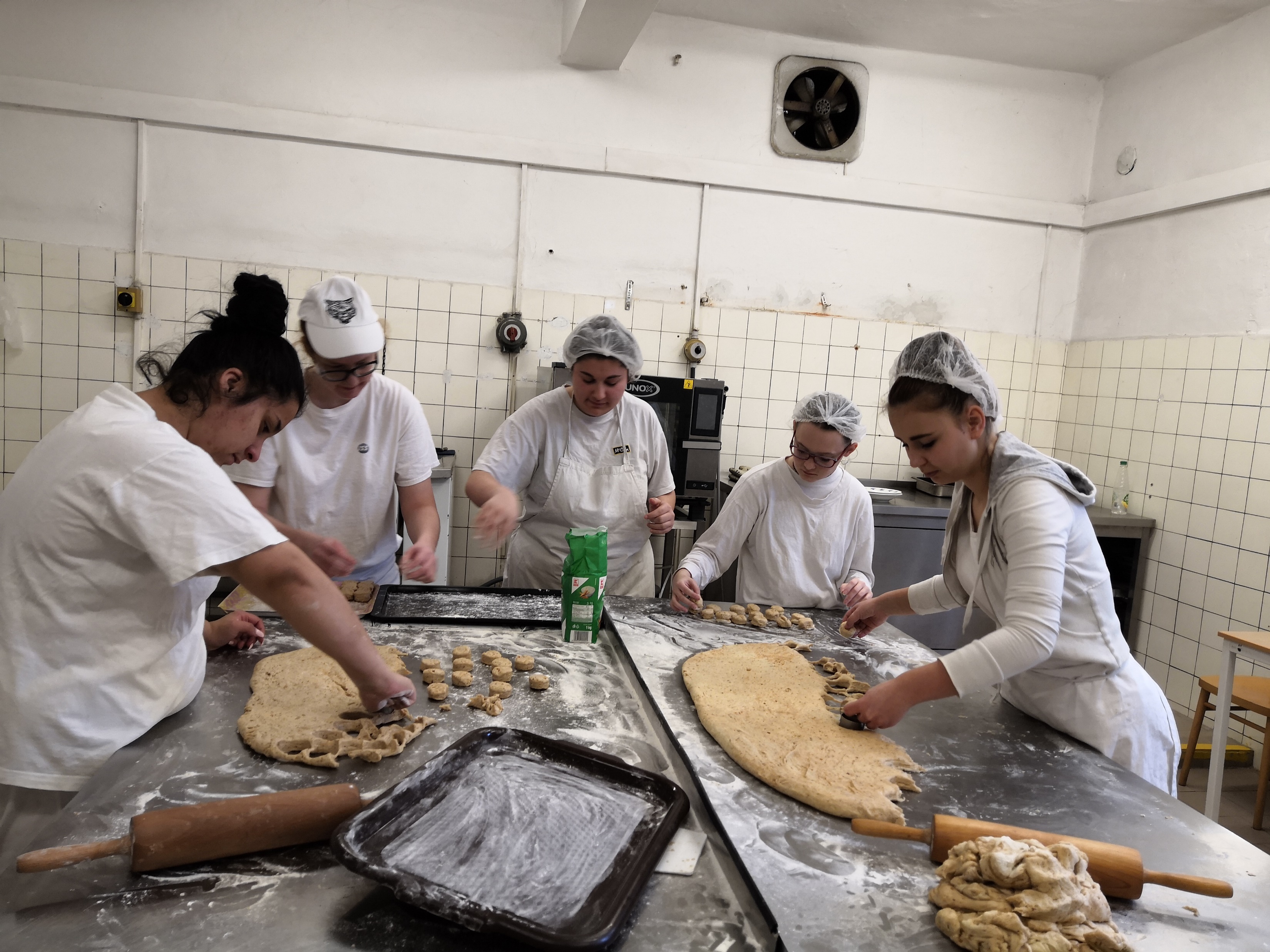 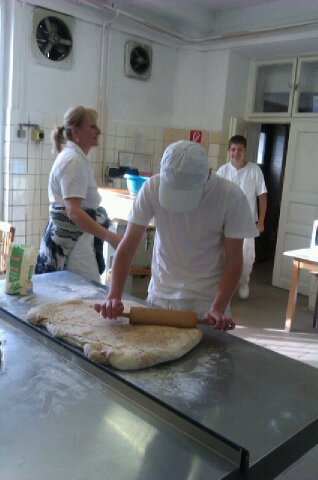 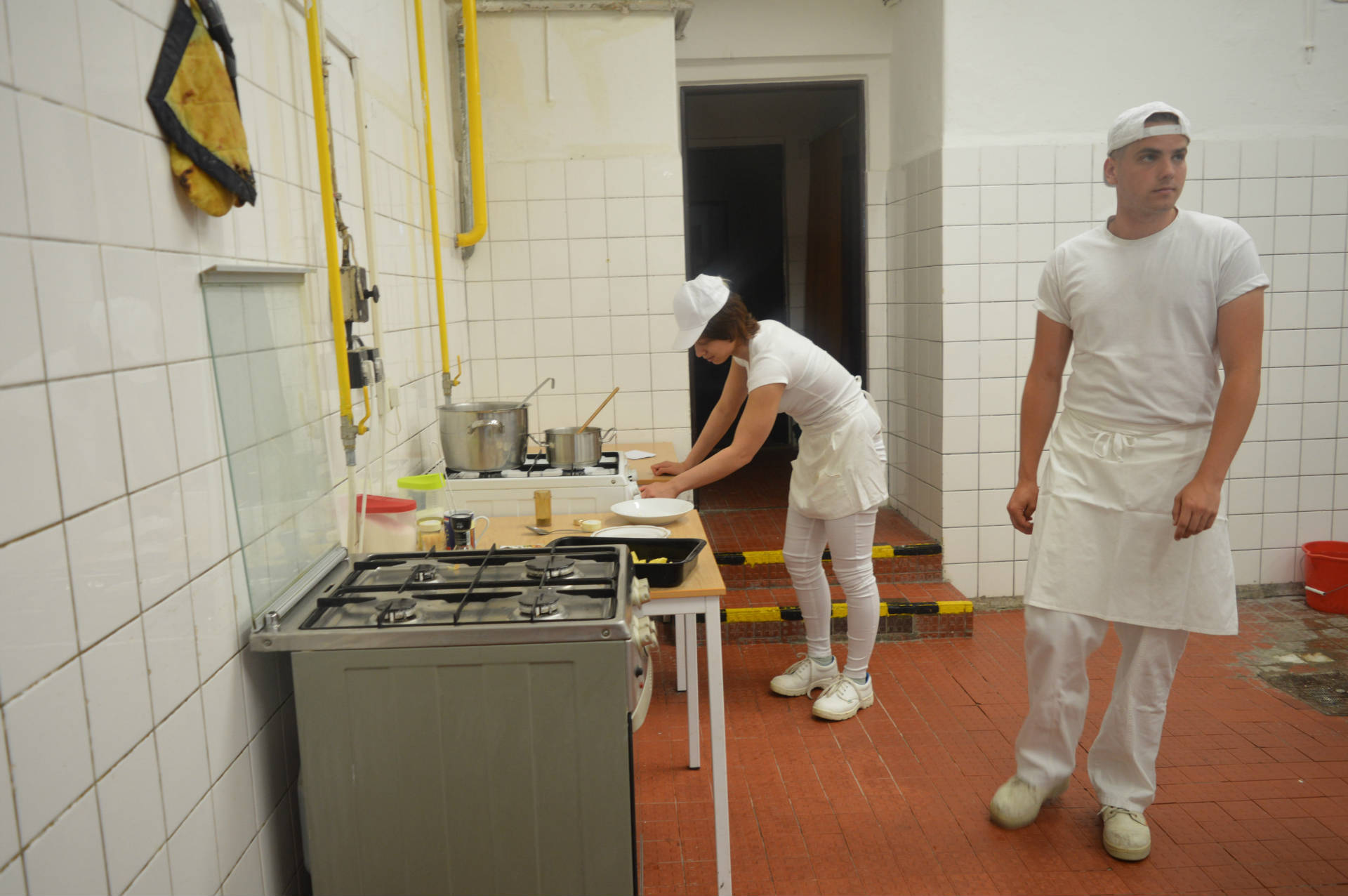 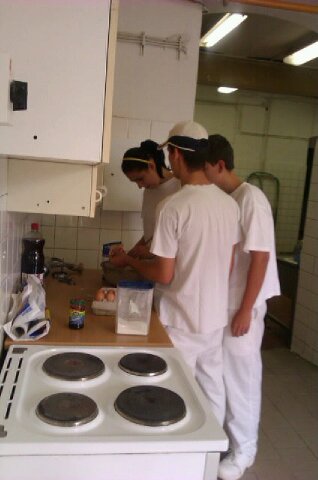 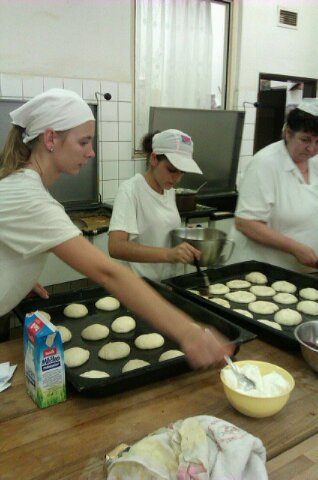 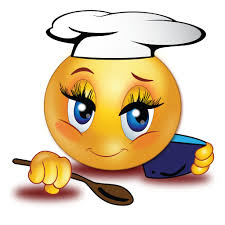 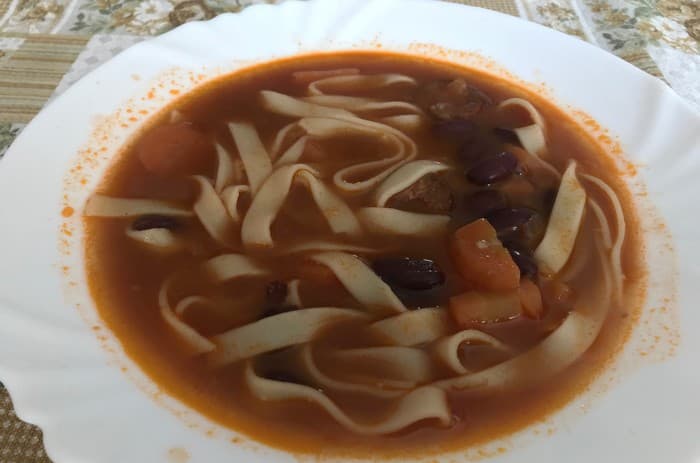 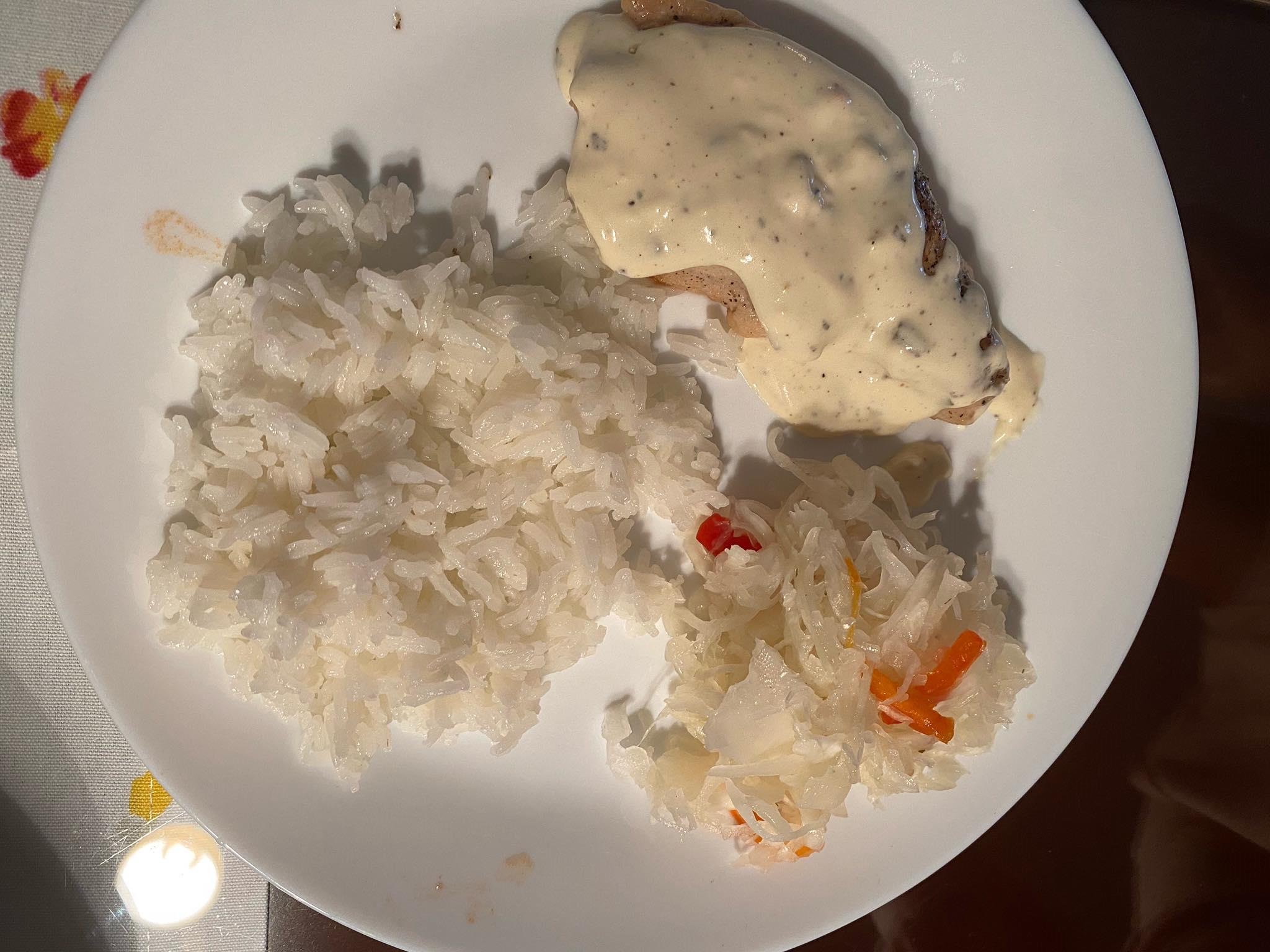 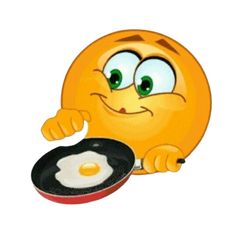 Výrobky našich žiakov:
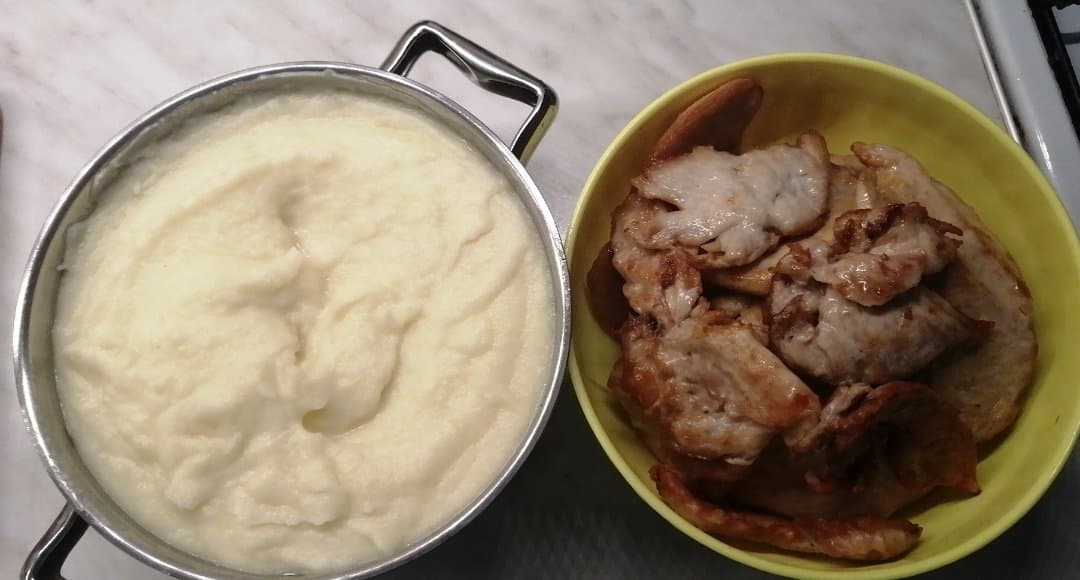 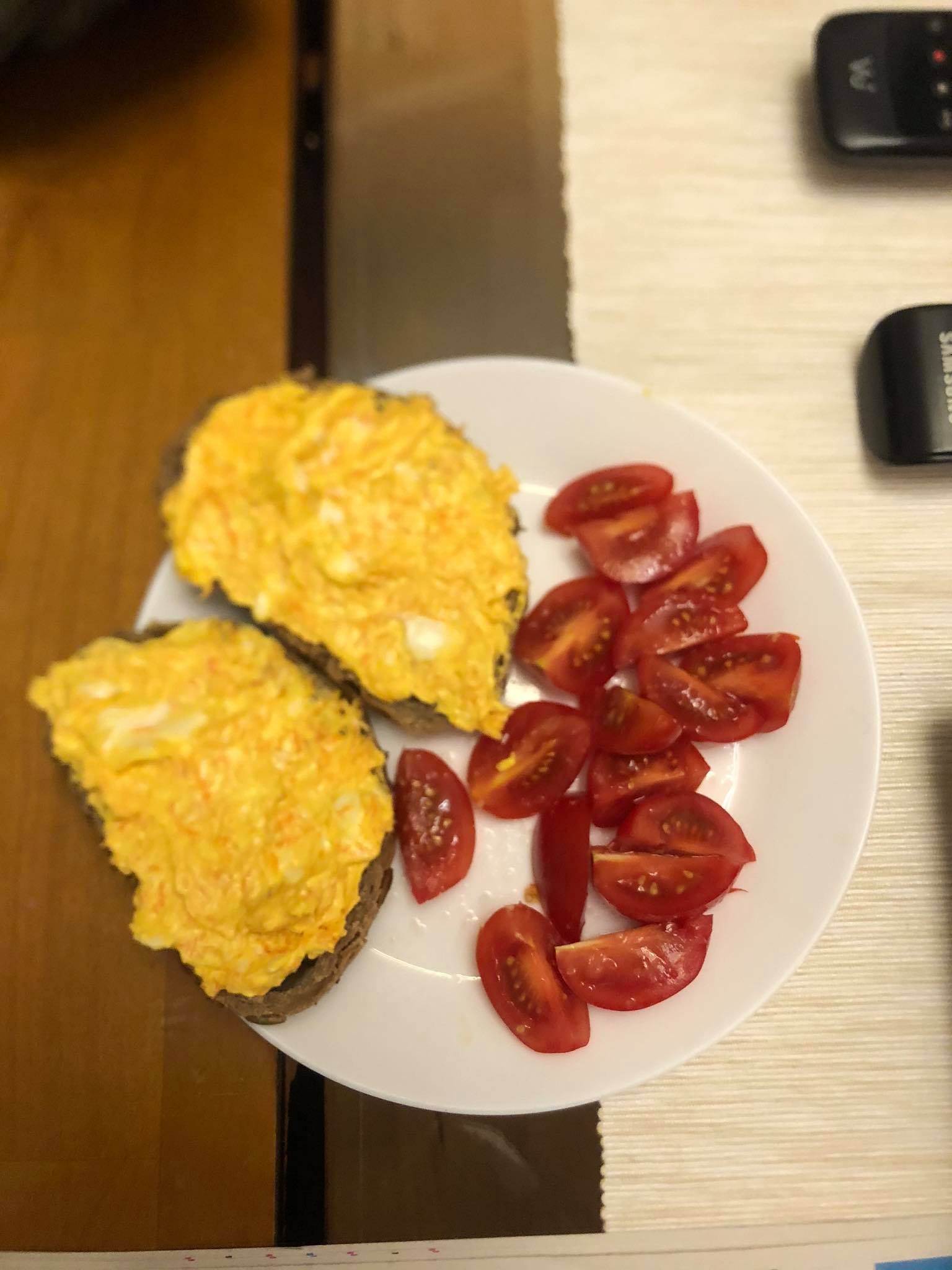 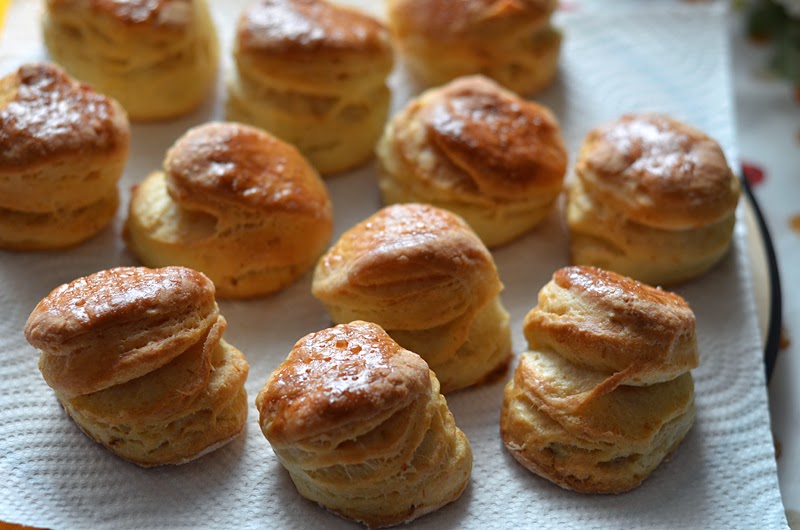 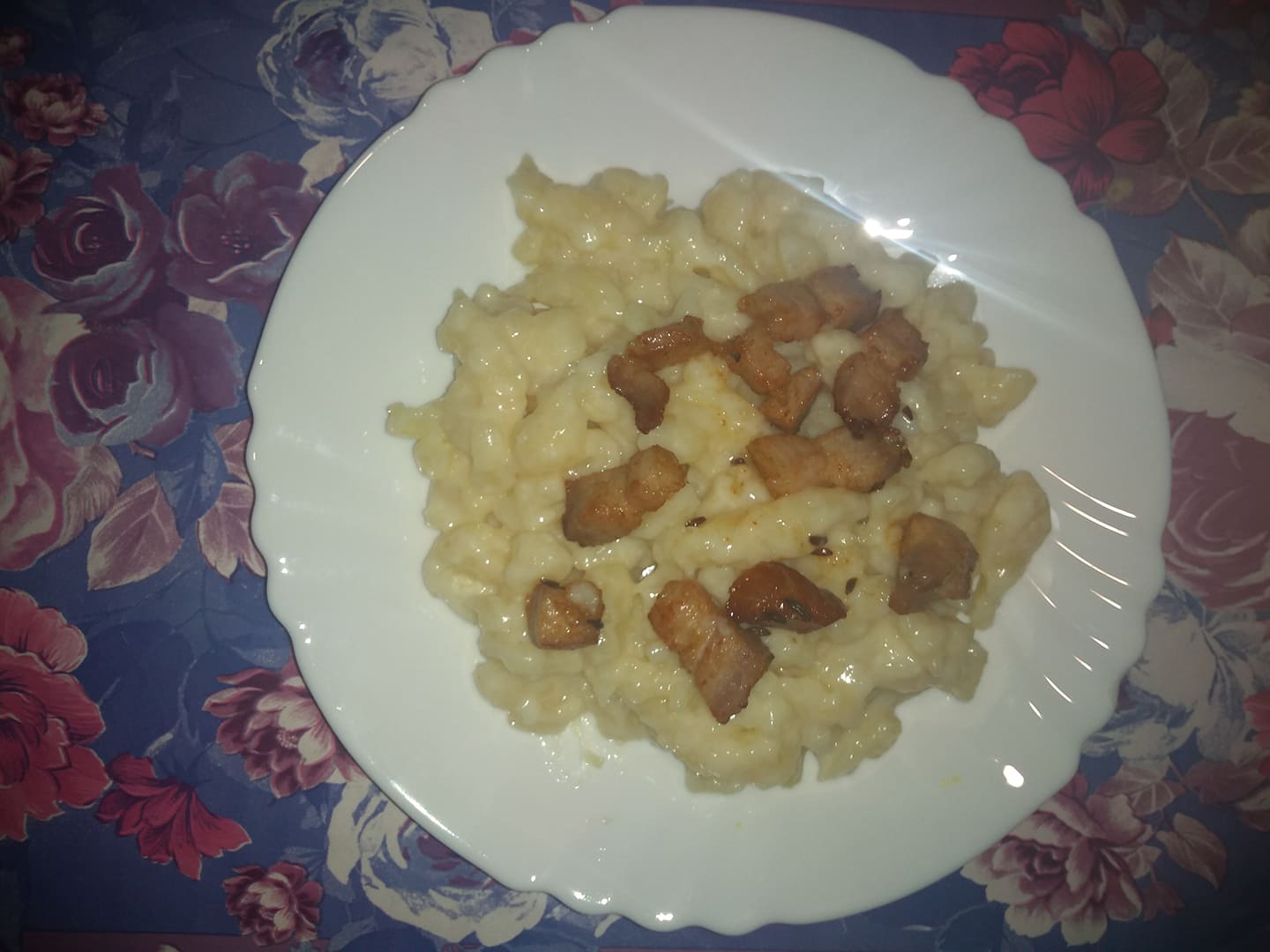 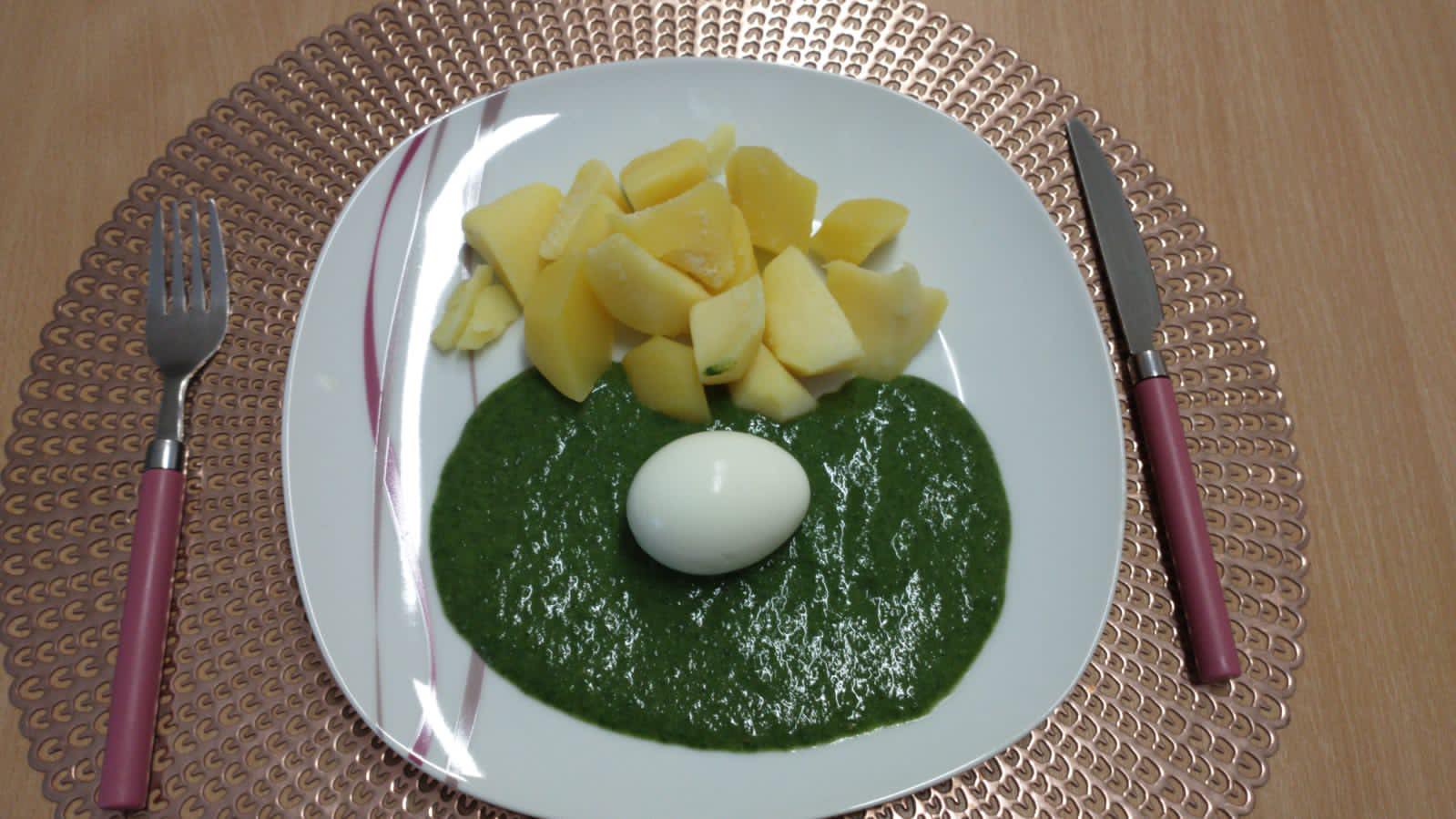 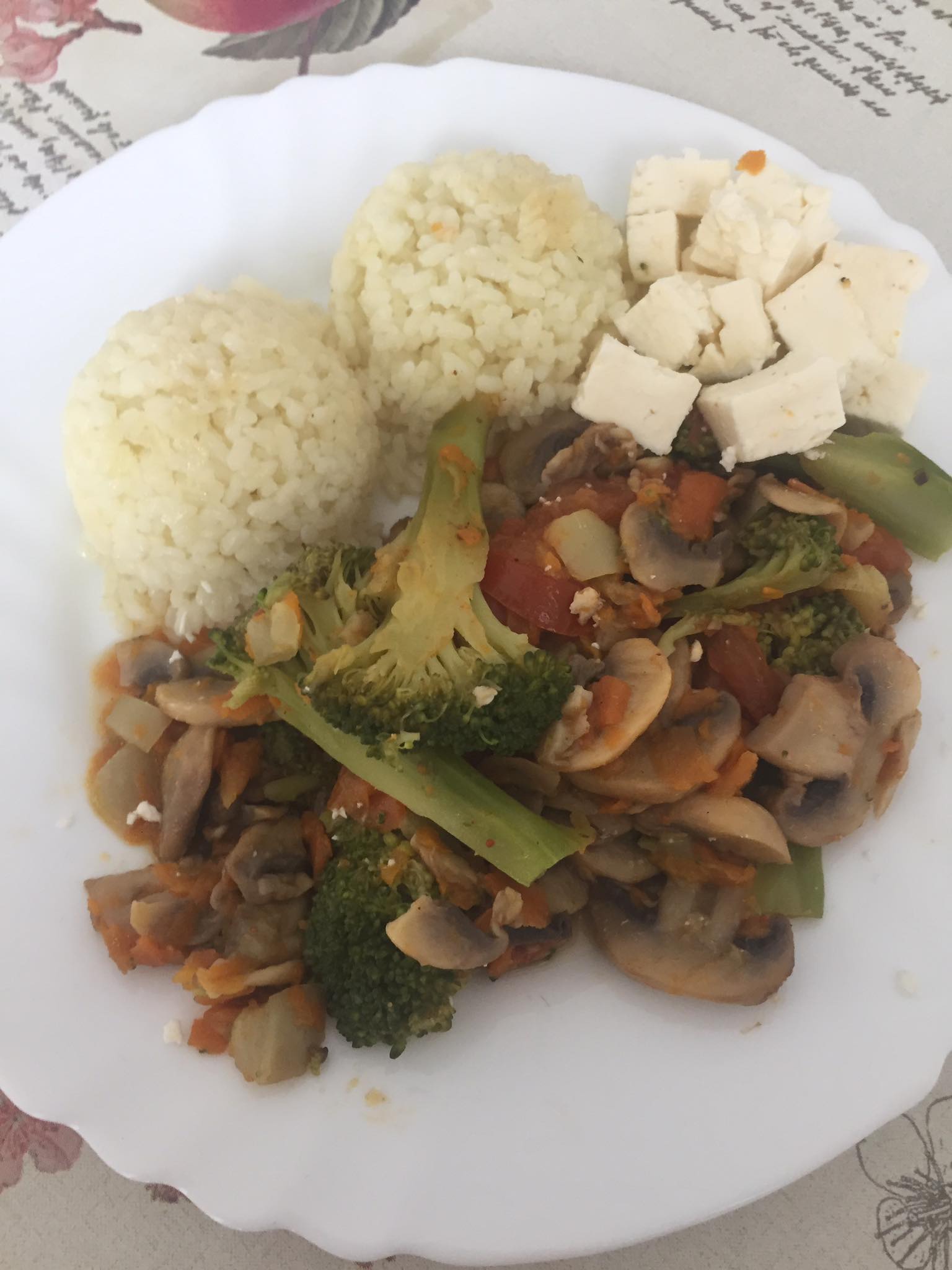 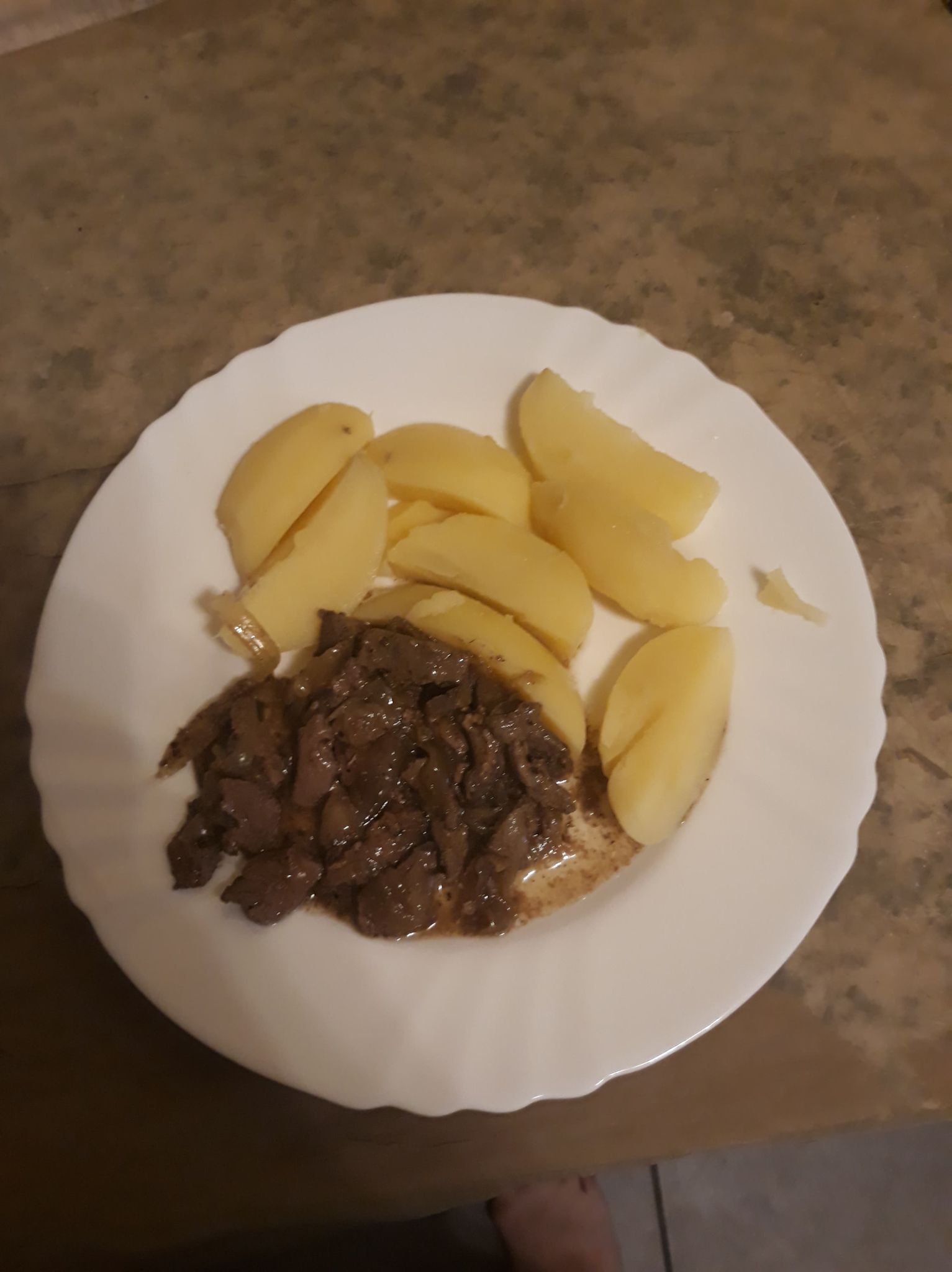 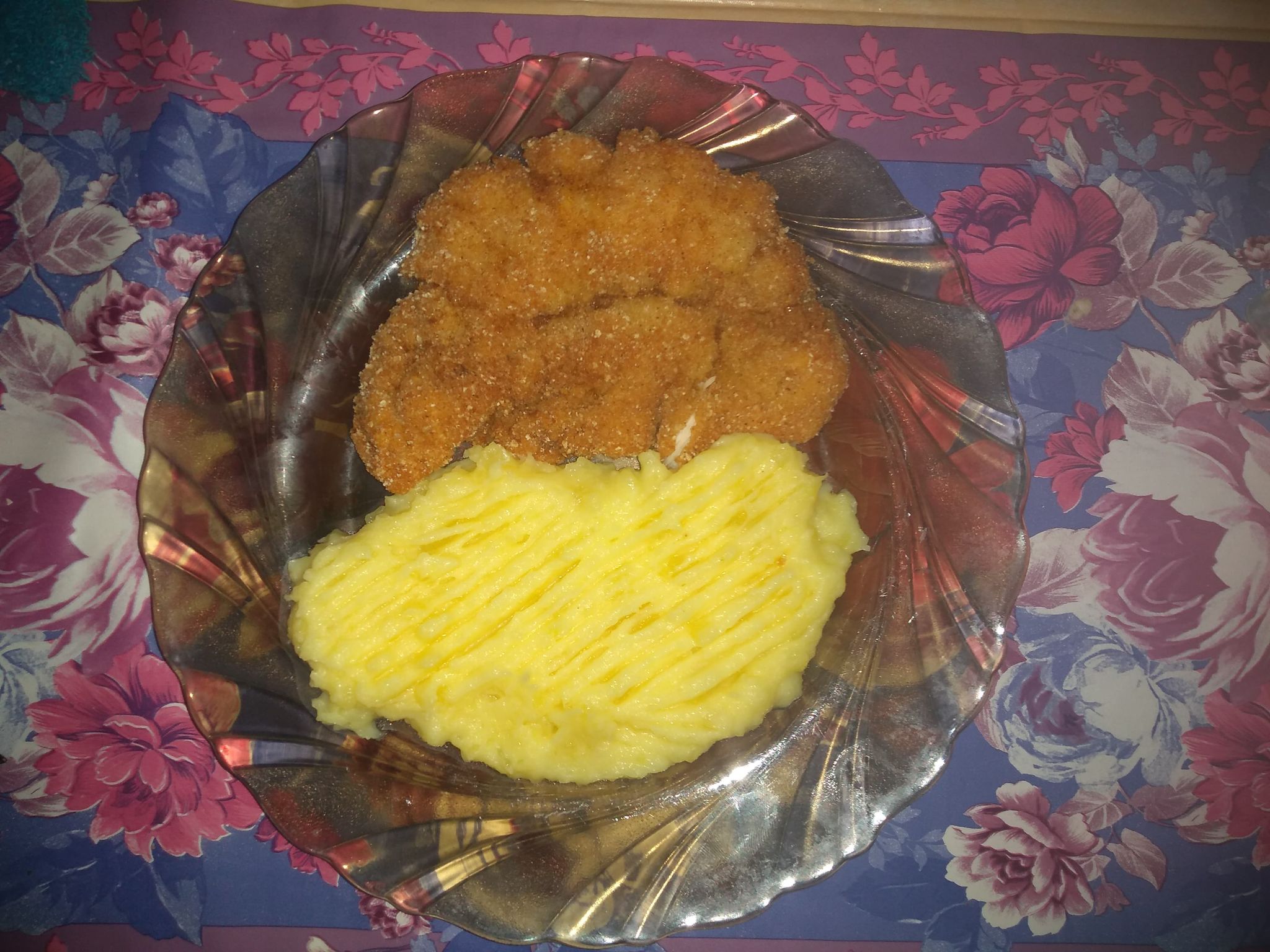 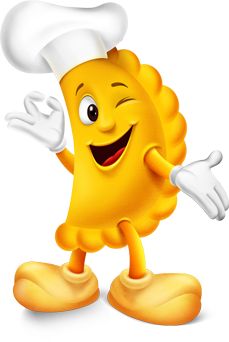 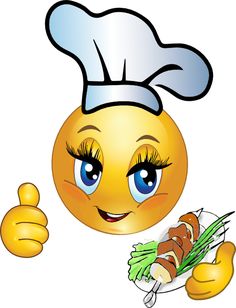 Aktivity učebného odboru:
Pripravujeme výrobky na rôzne akcie a podujatia v rámci Odborného učilišťa
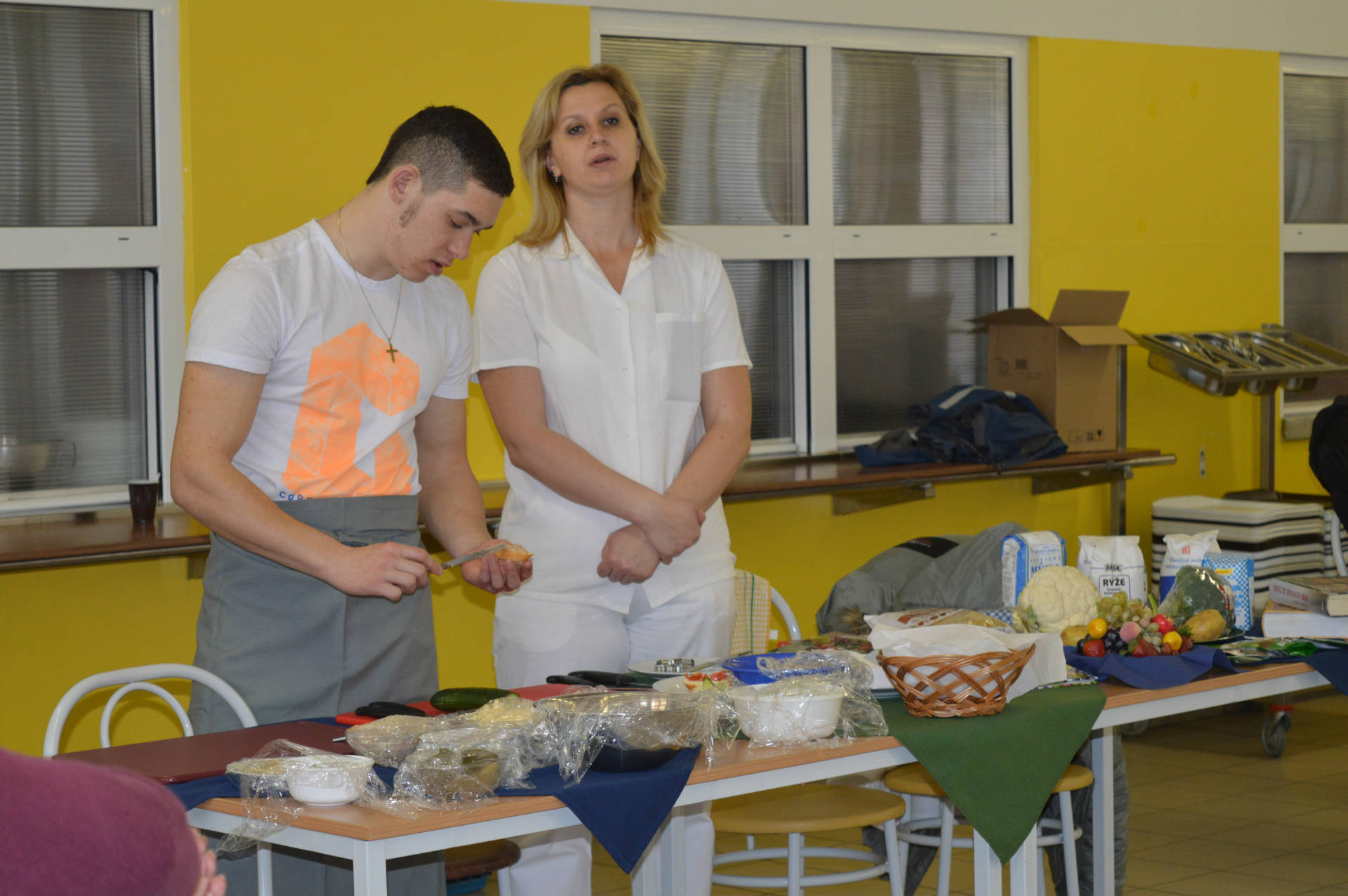 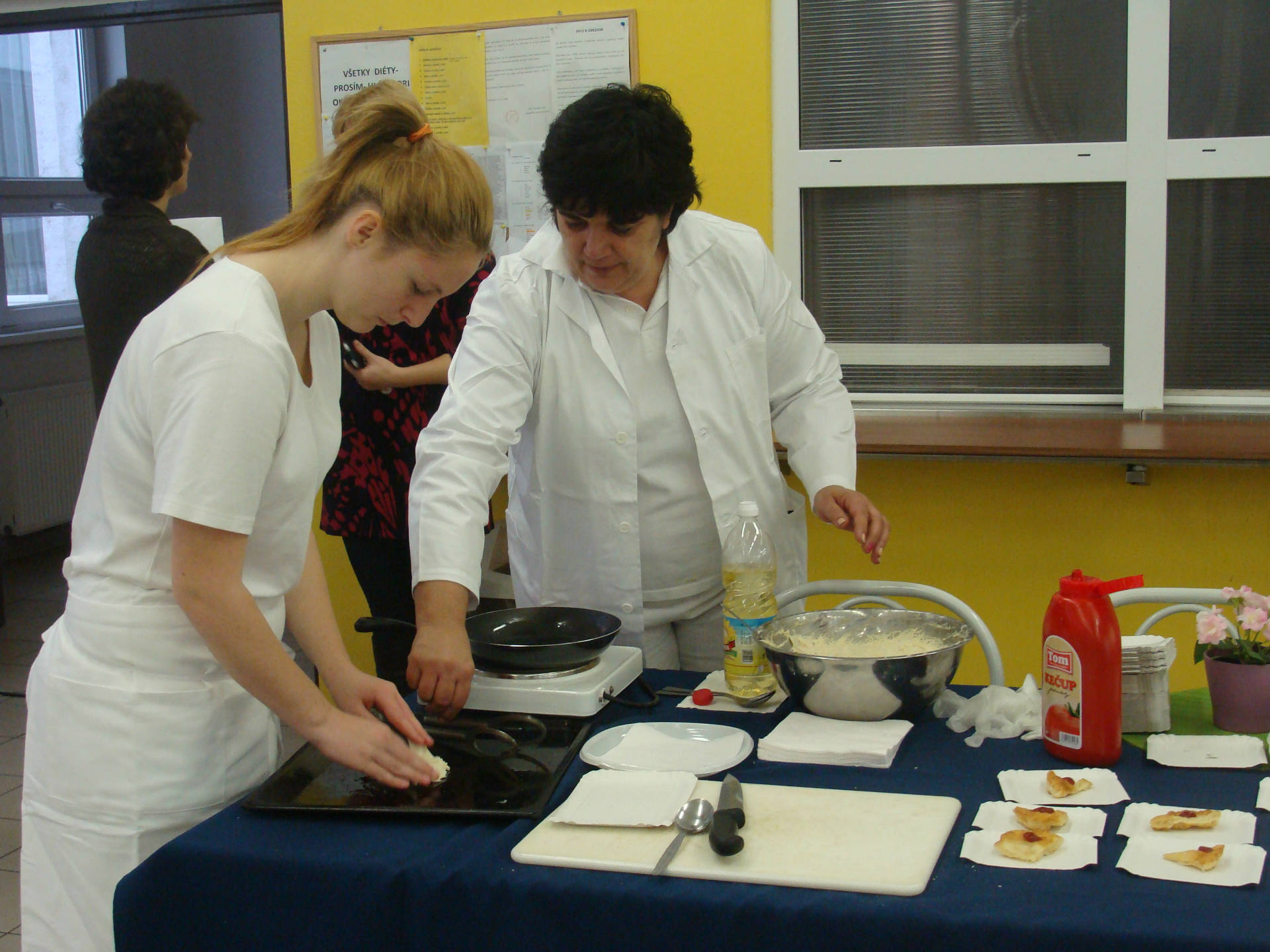 Deň otvorených dverí
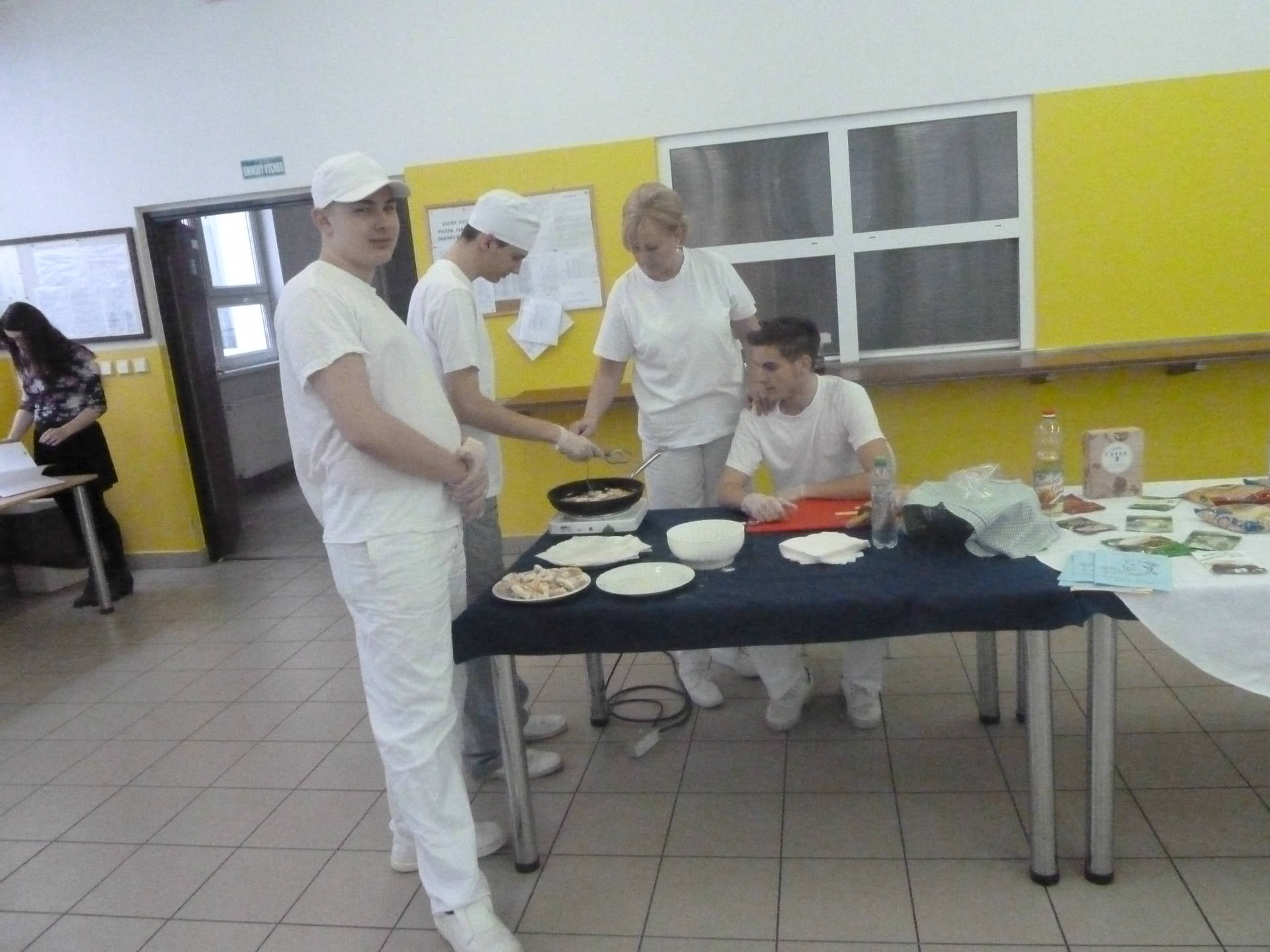 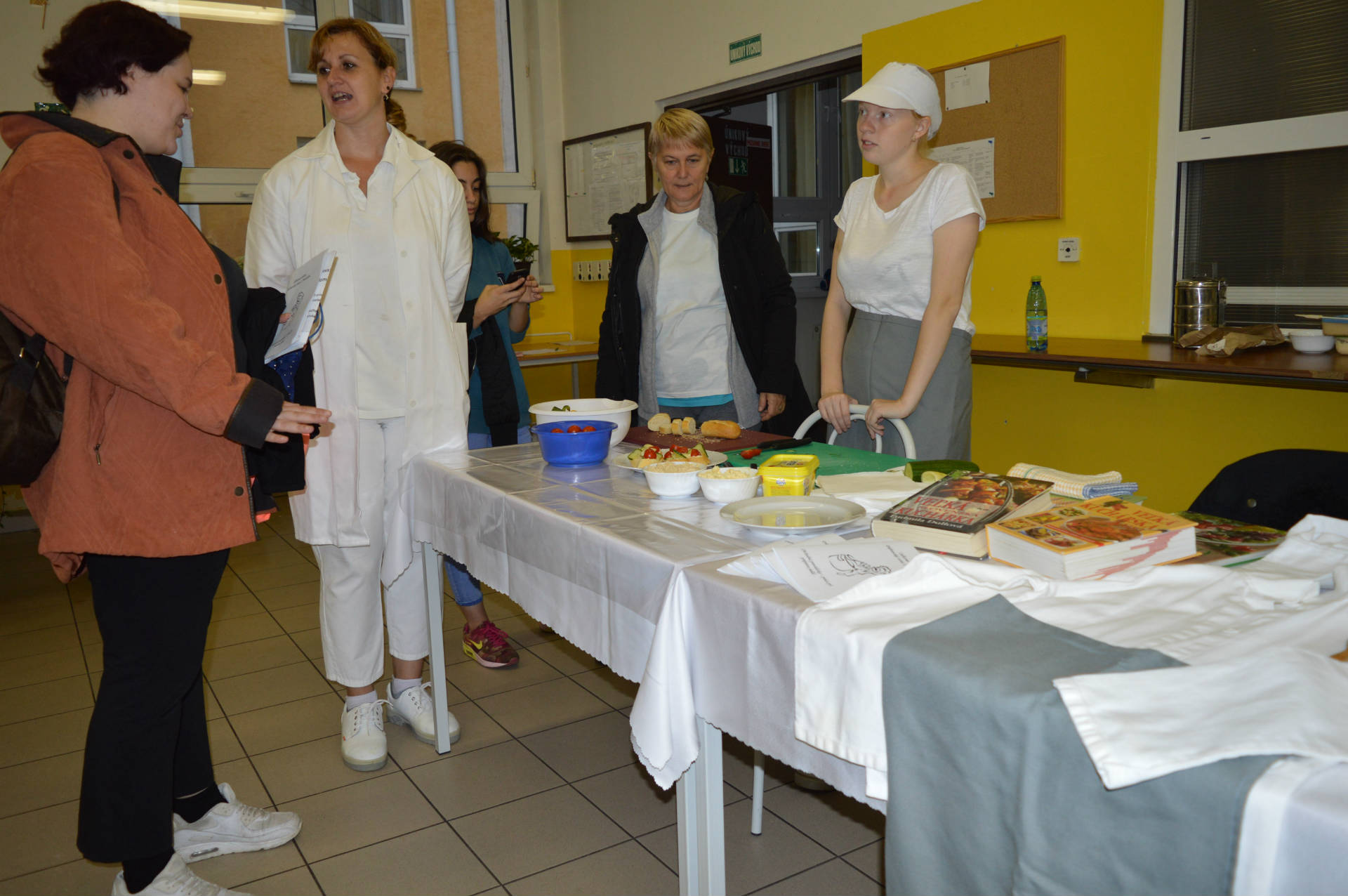 Vianočné posedenie pri stromčeku
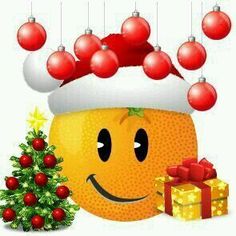 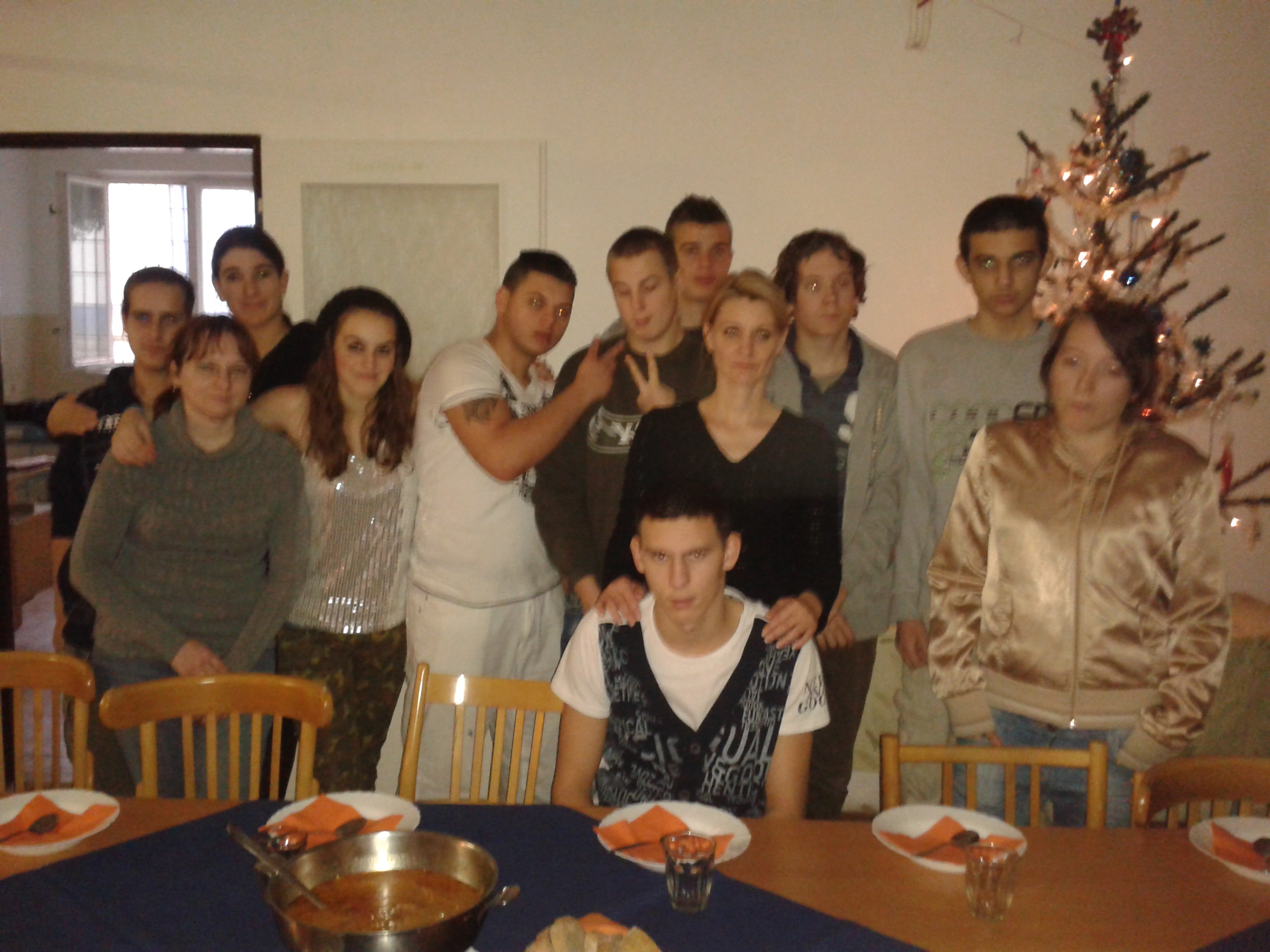 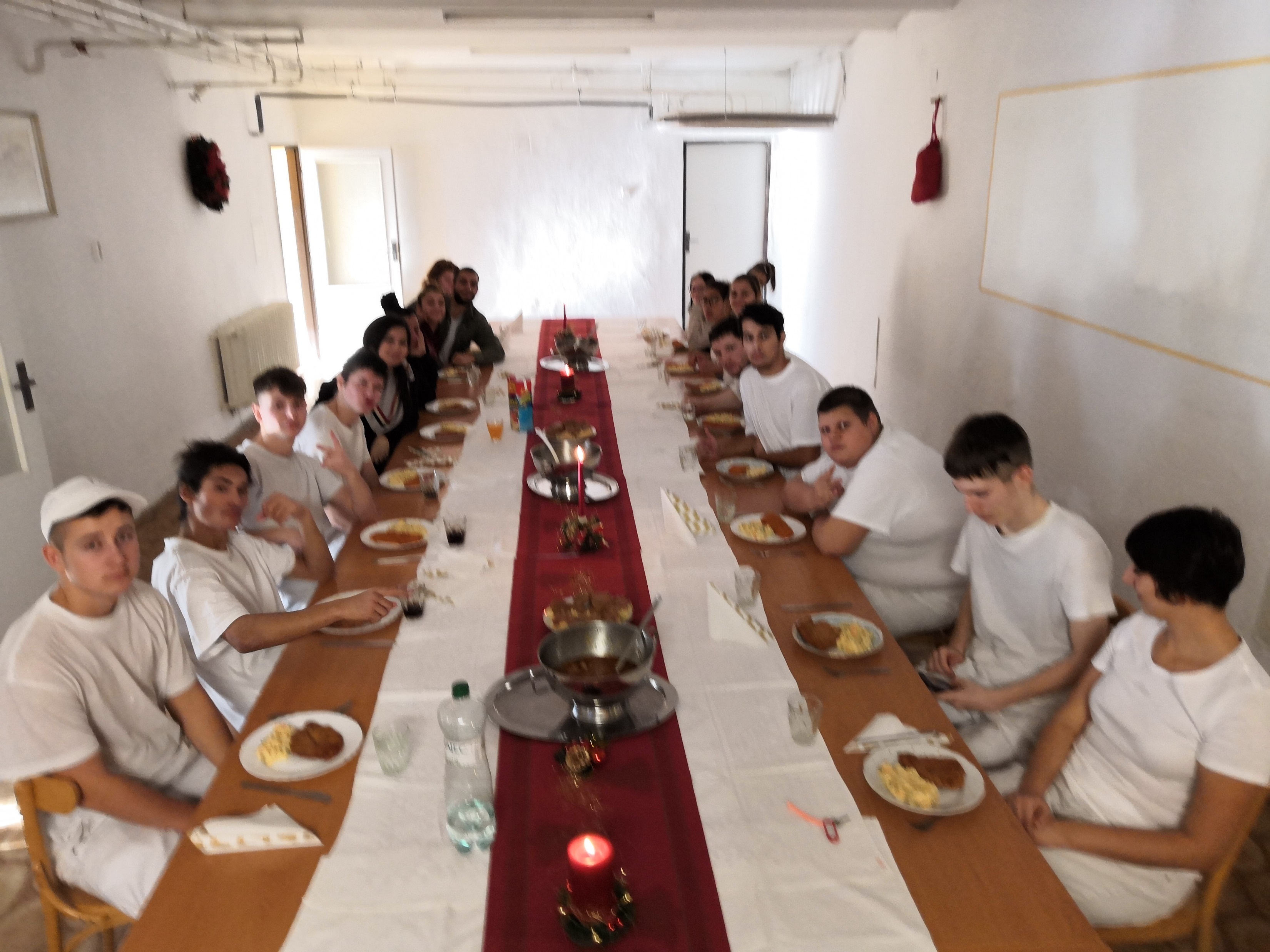 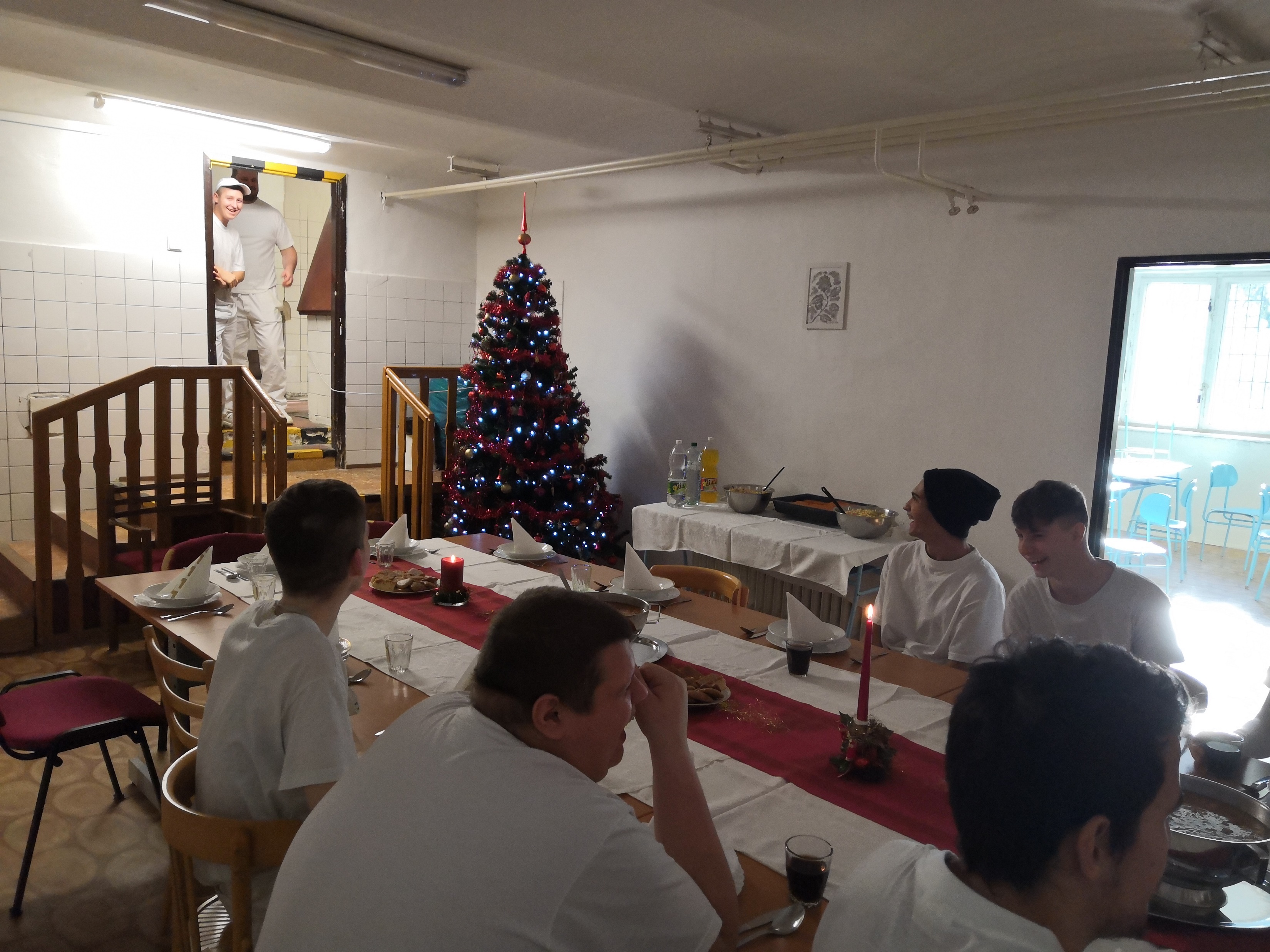 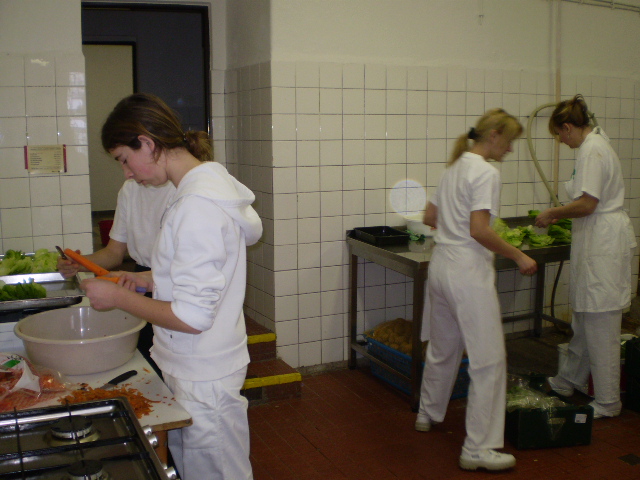 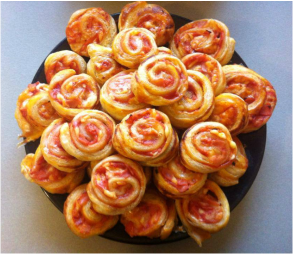 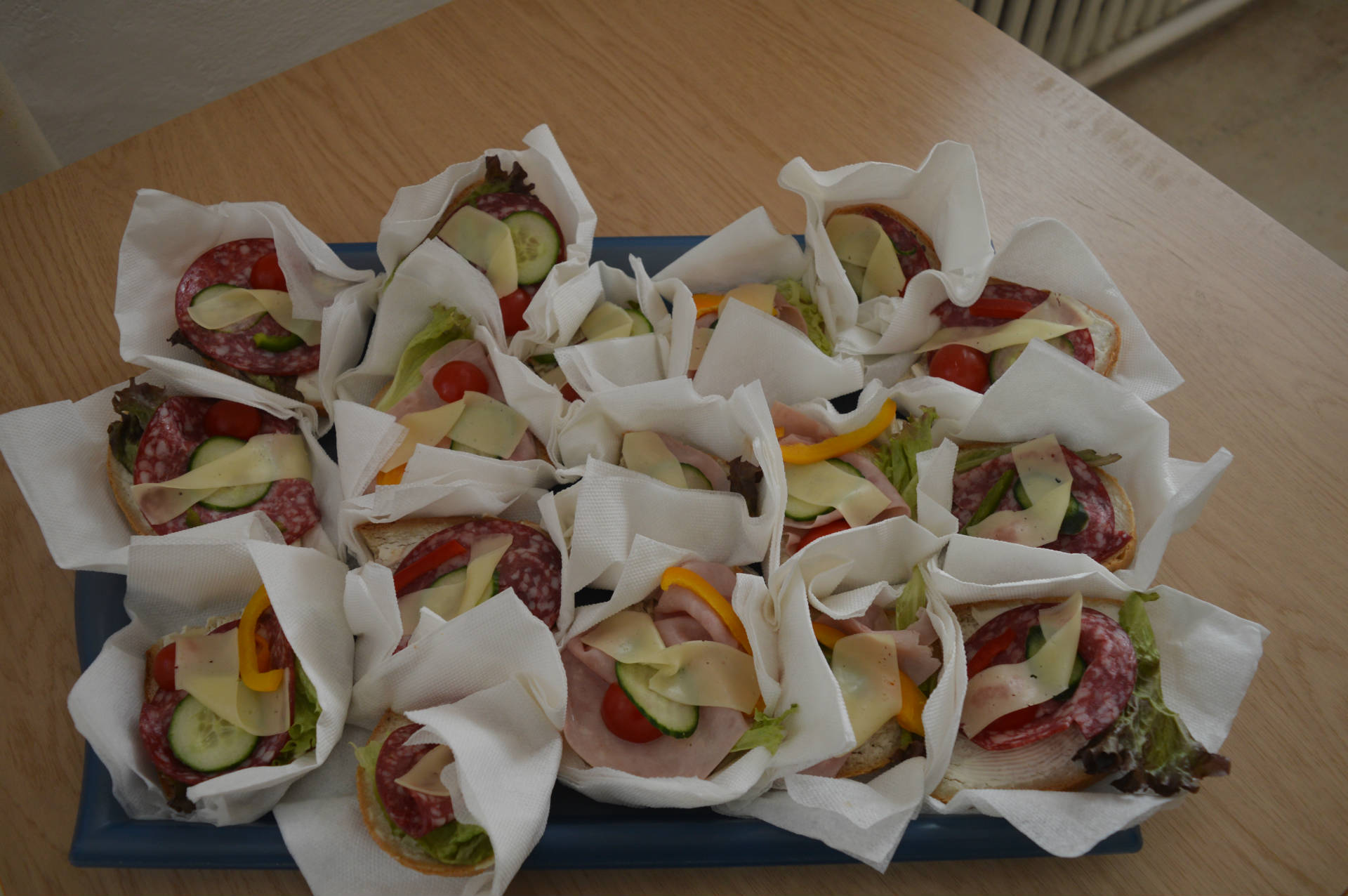 Halloween party a Katarínska zábava
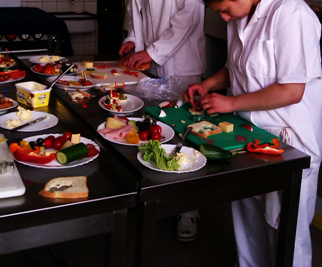 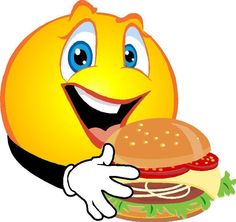 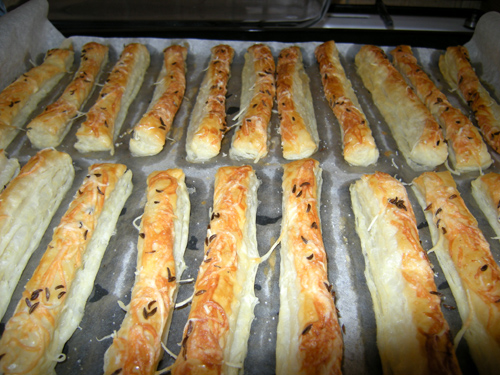 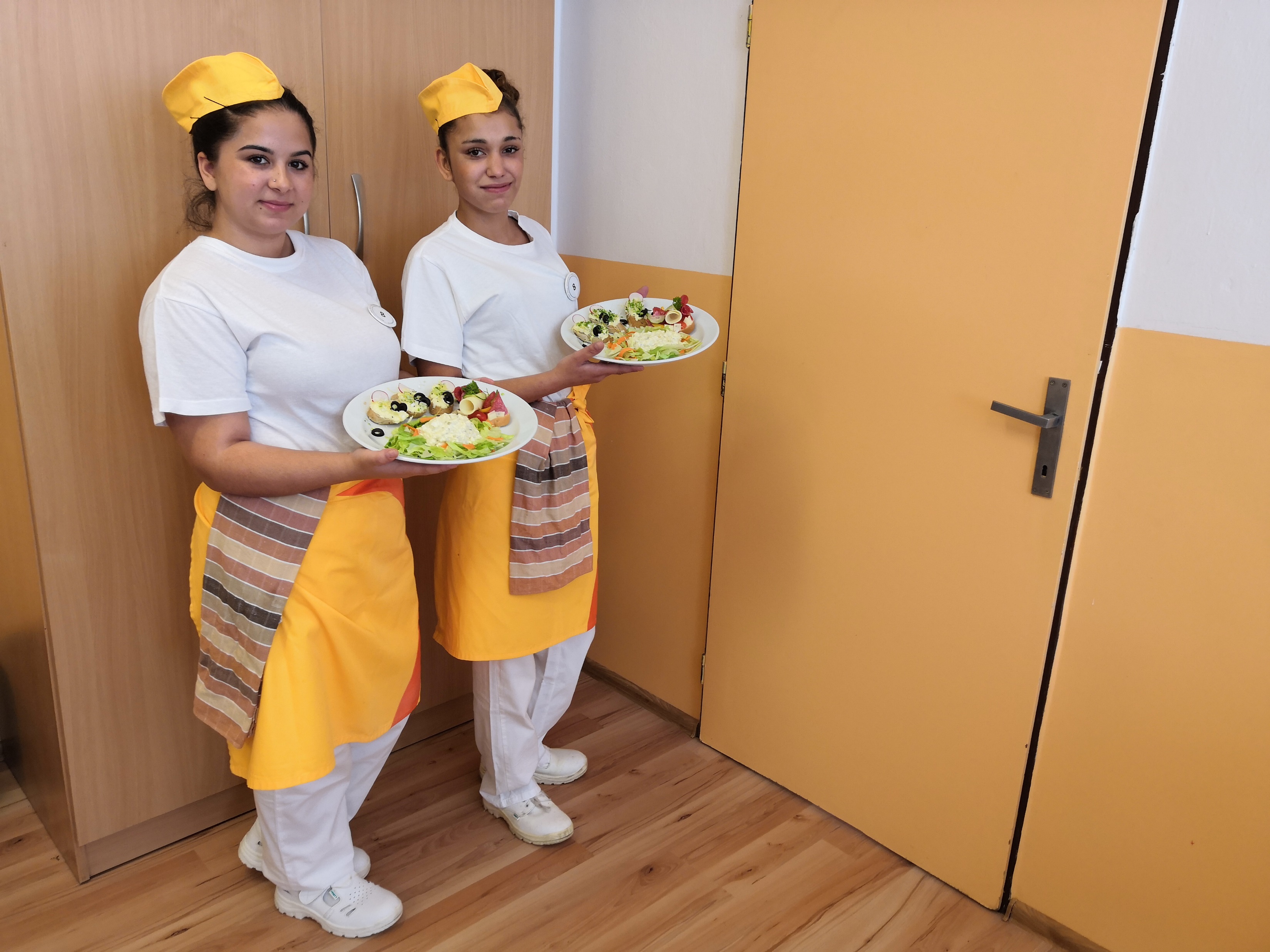 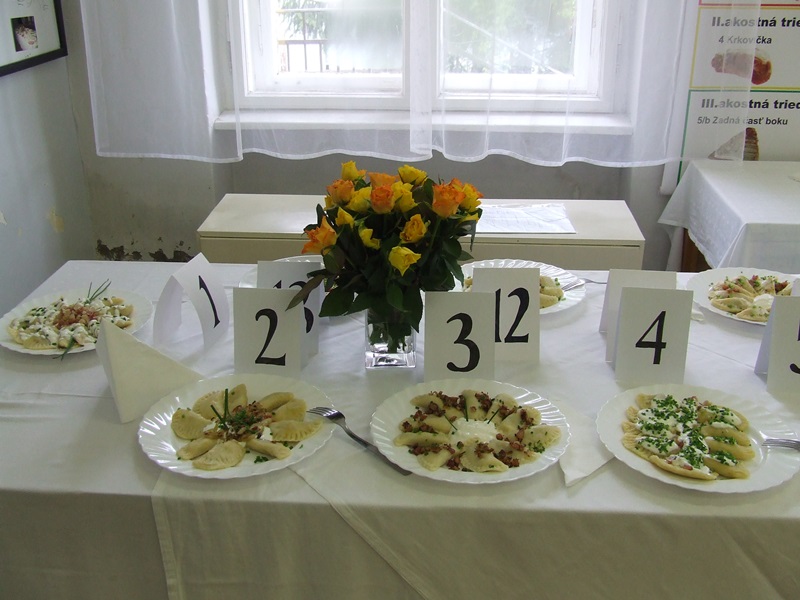 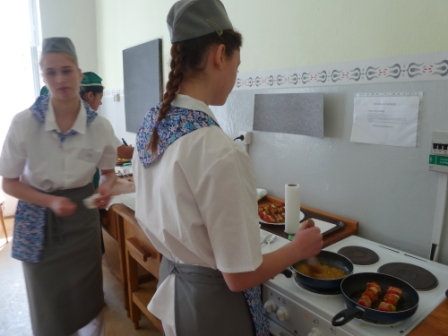 Zúčastňujeme sa aj  celoslovenskej súťaže odborných vedomostí a zručností
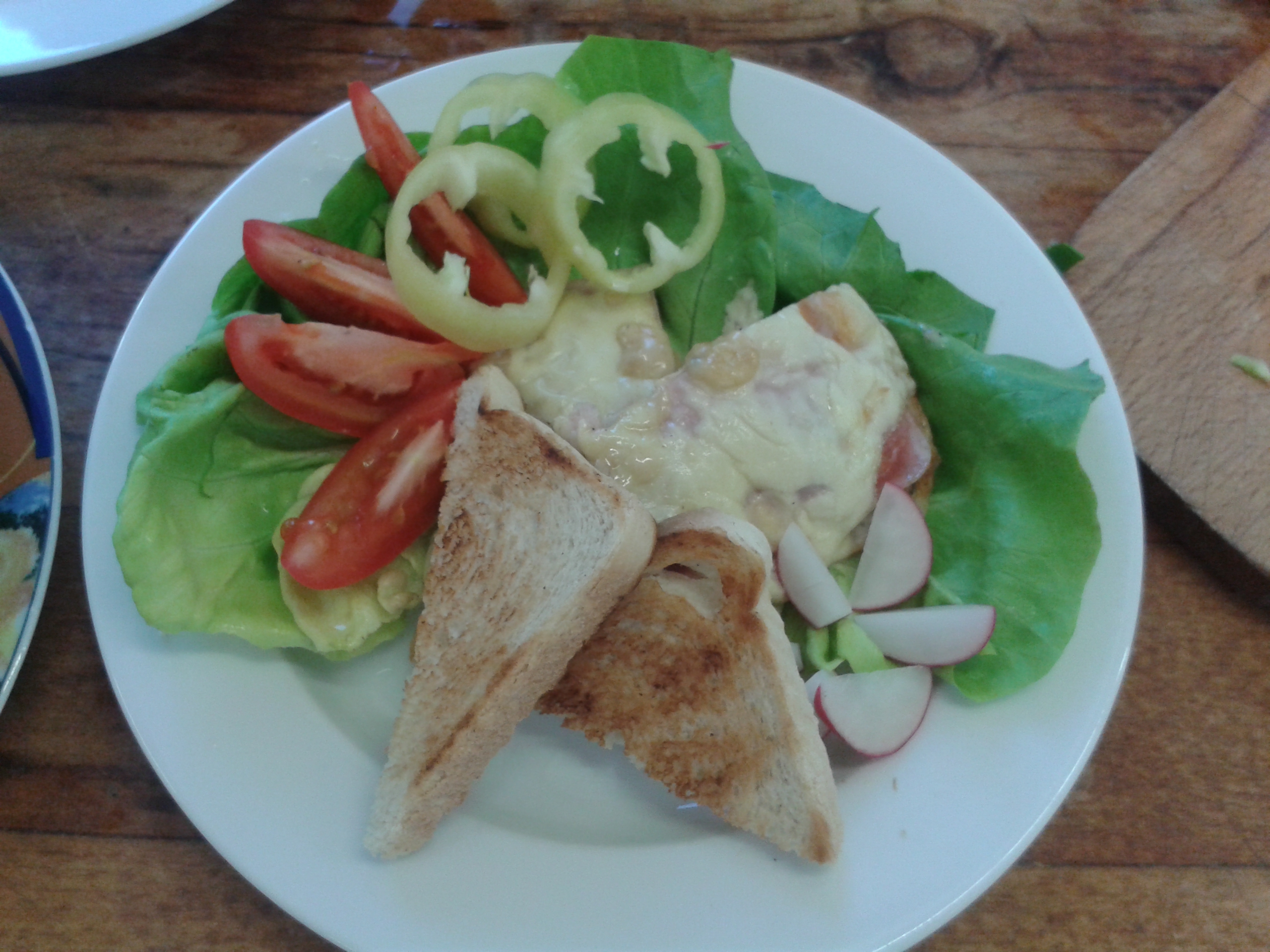 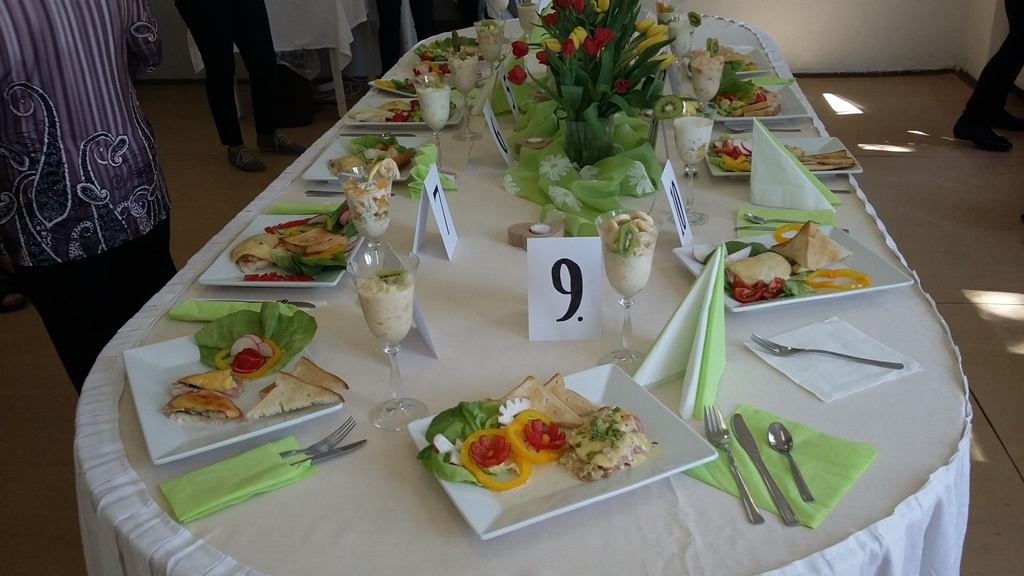 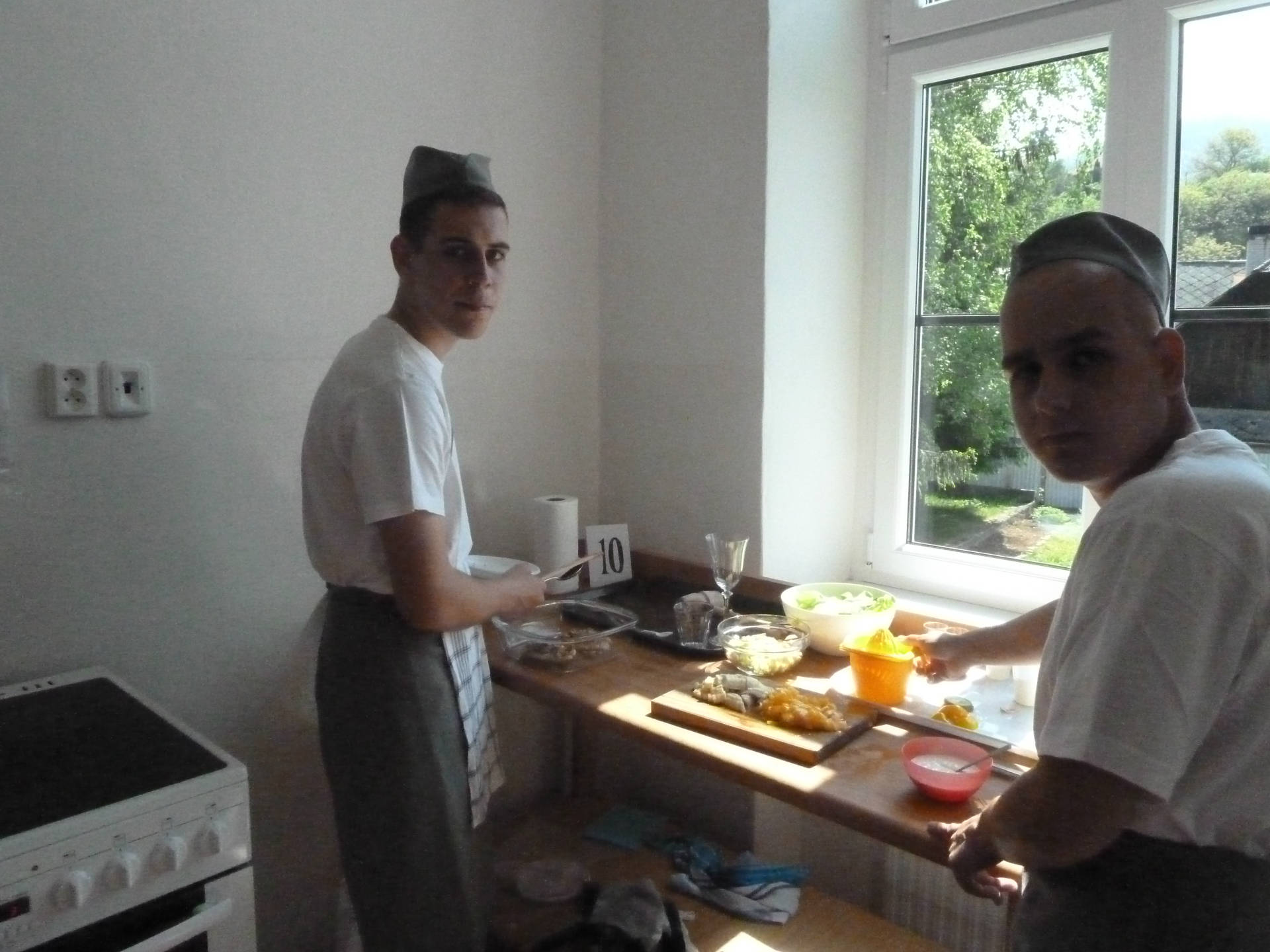 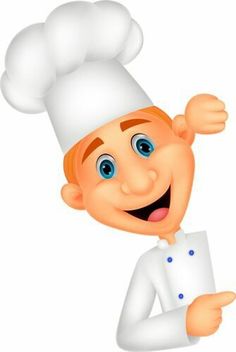 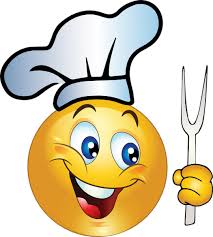 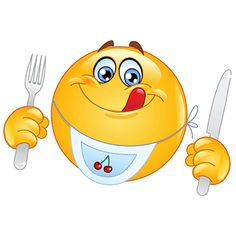 Dúfame, že ťa náš odbor zaujal a radi ťa privítame medzi nami
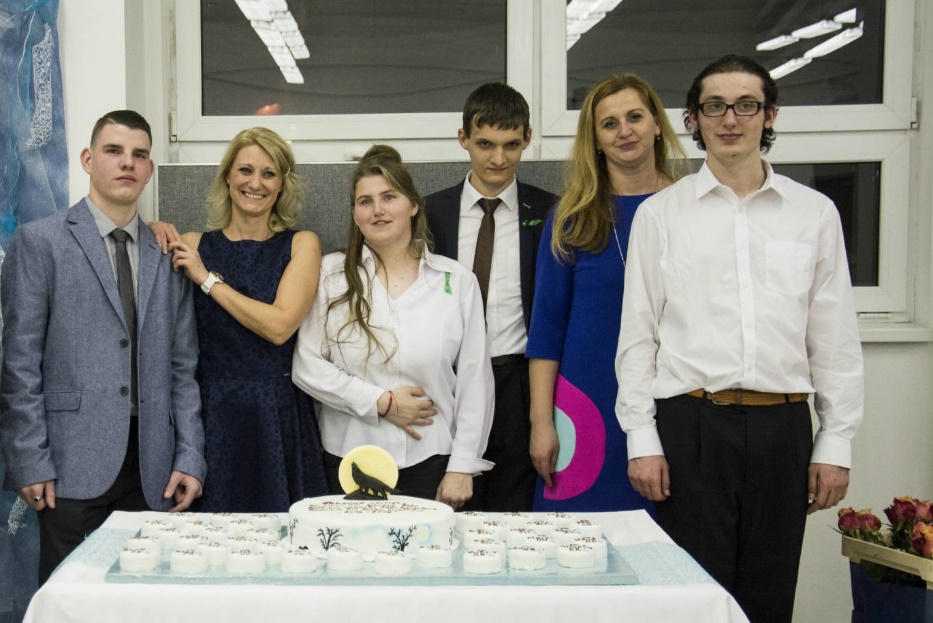 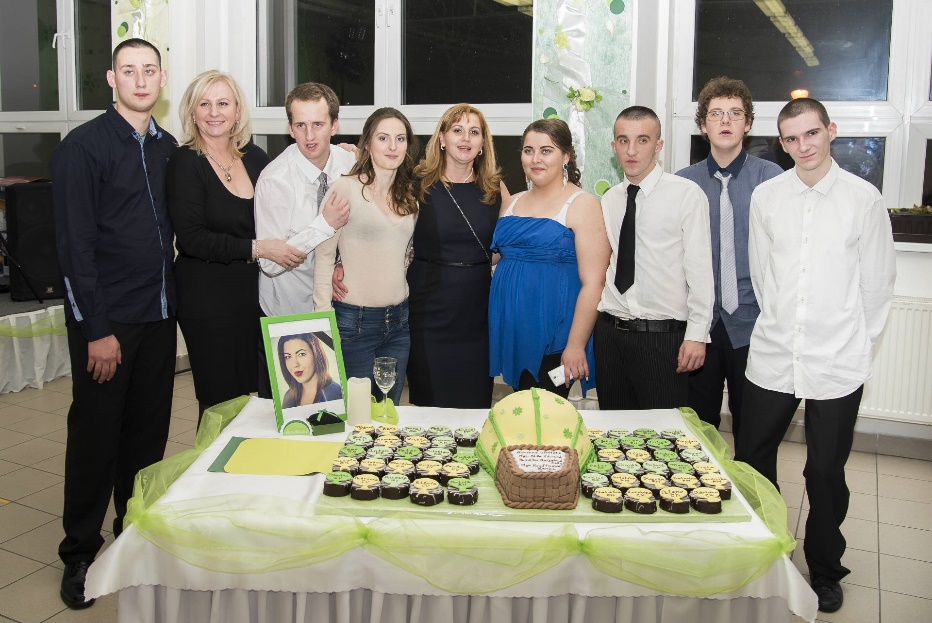